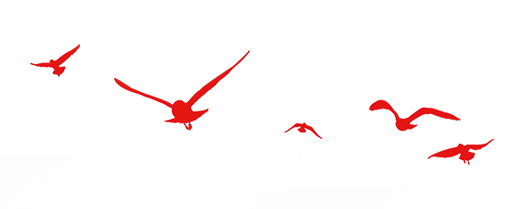 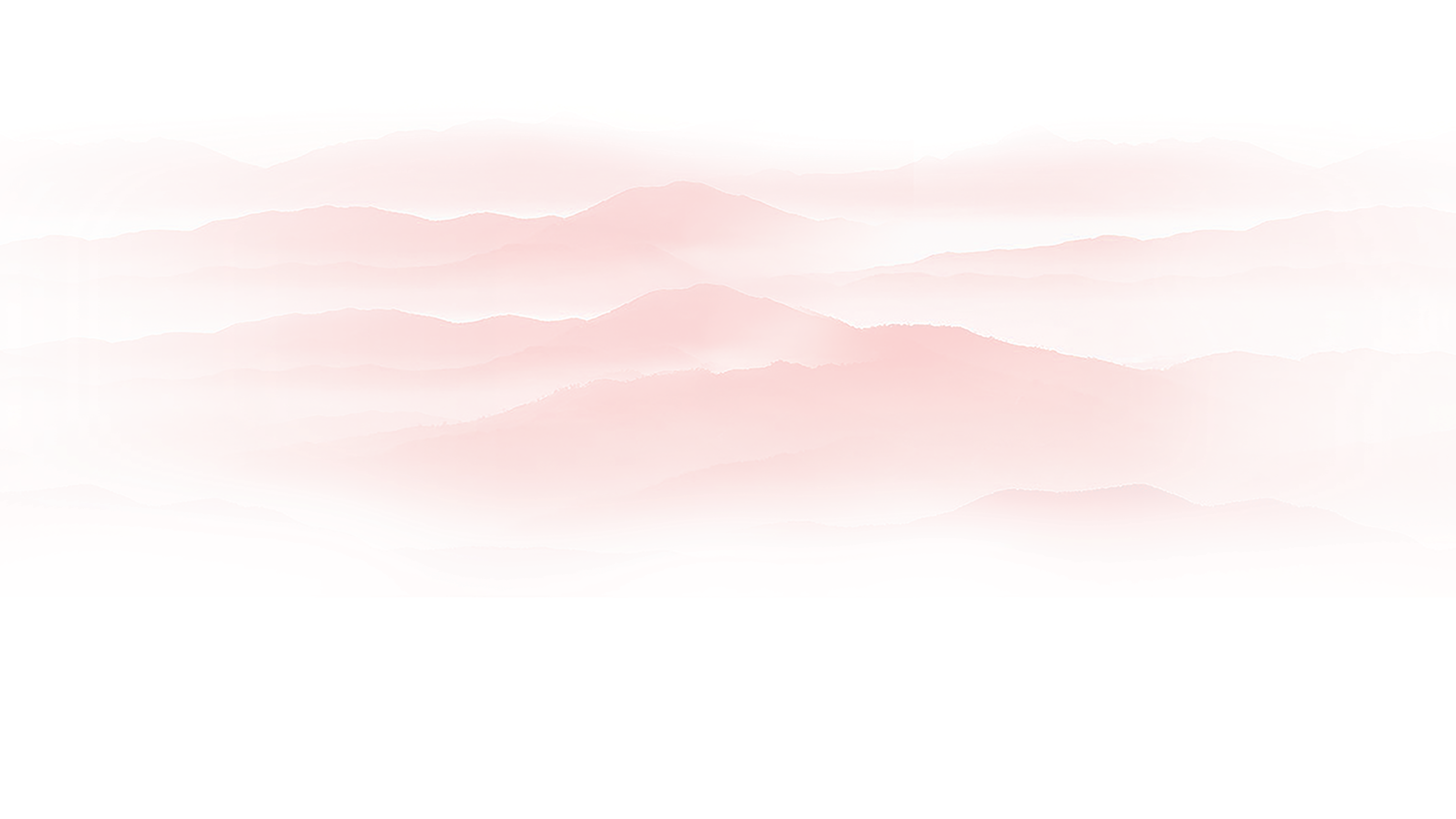 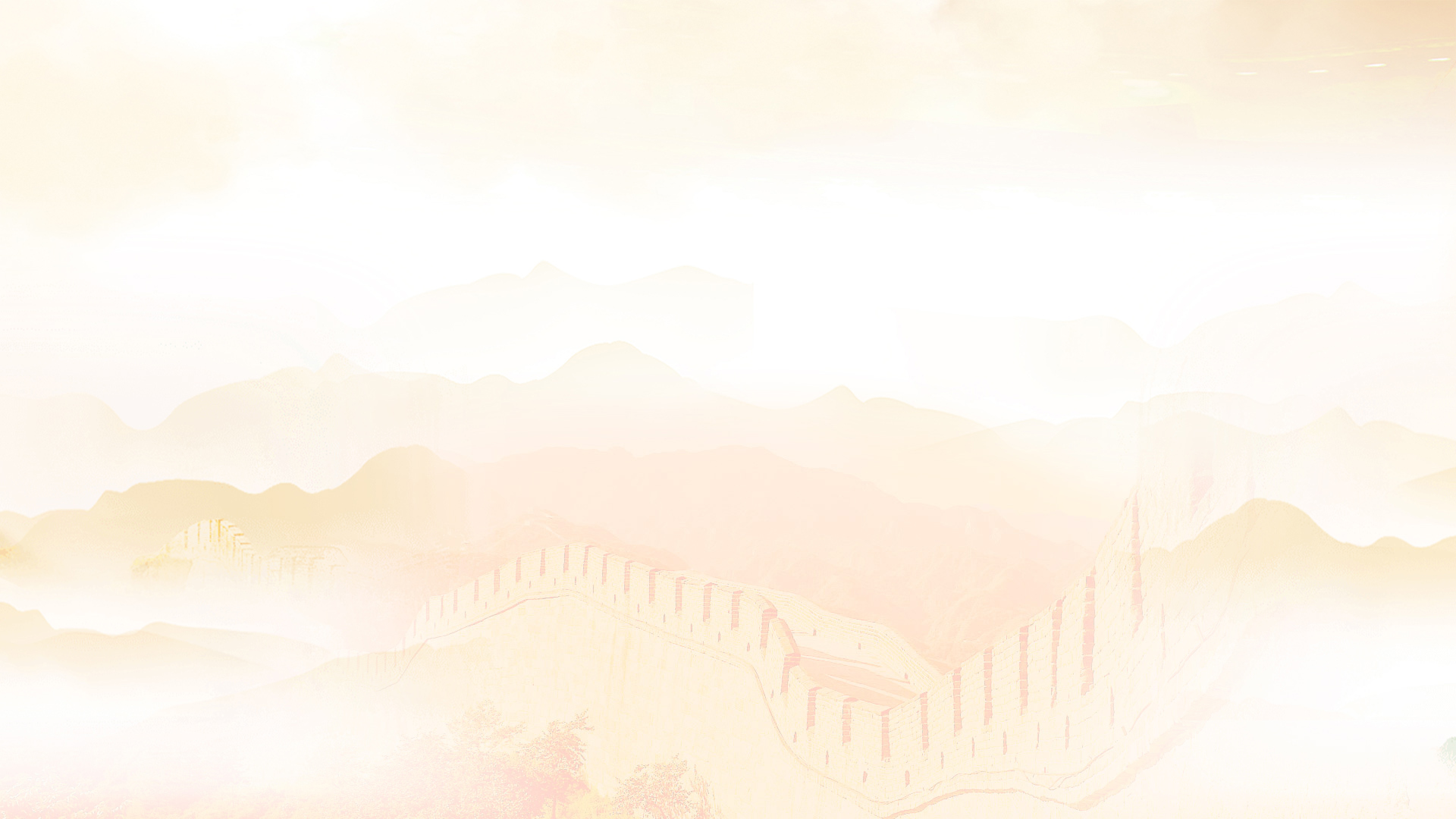 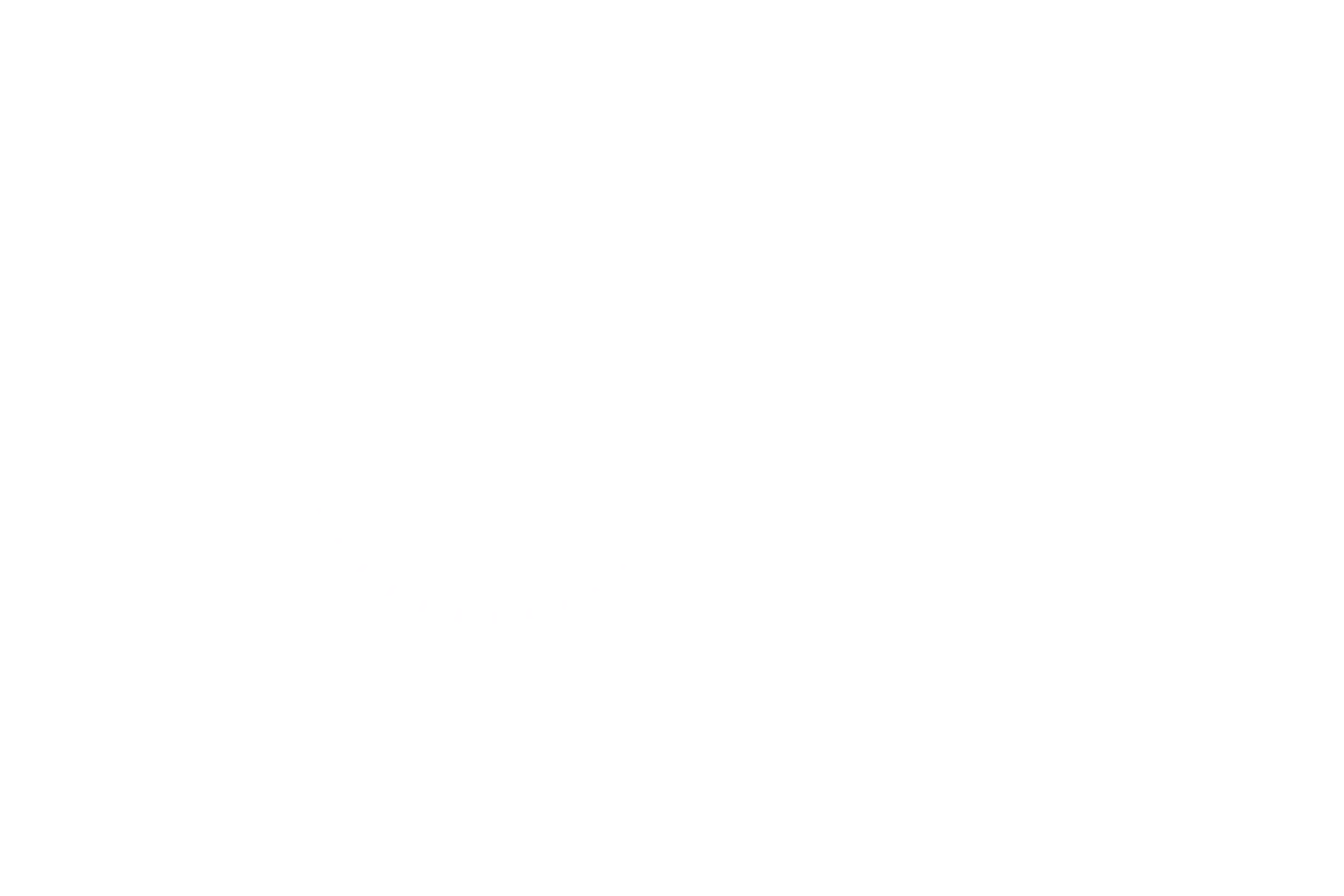 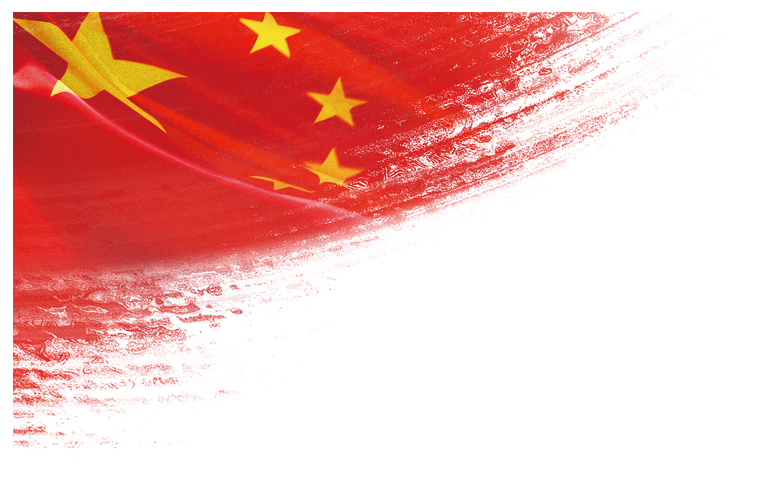 1921-2021
光辉历程  建党100周年
/建党100周年主题教育专题党课PPT模板/
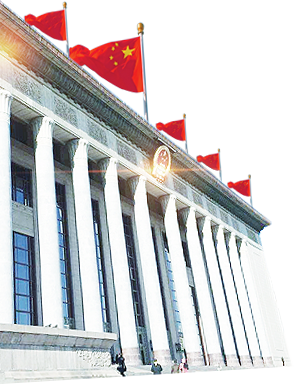 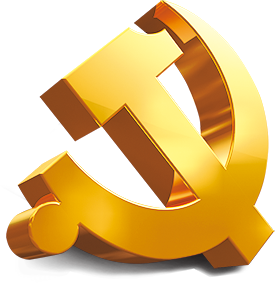 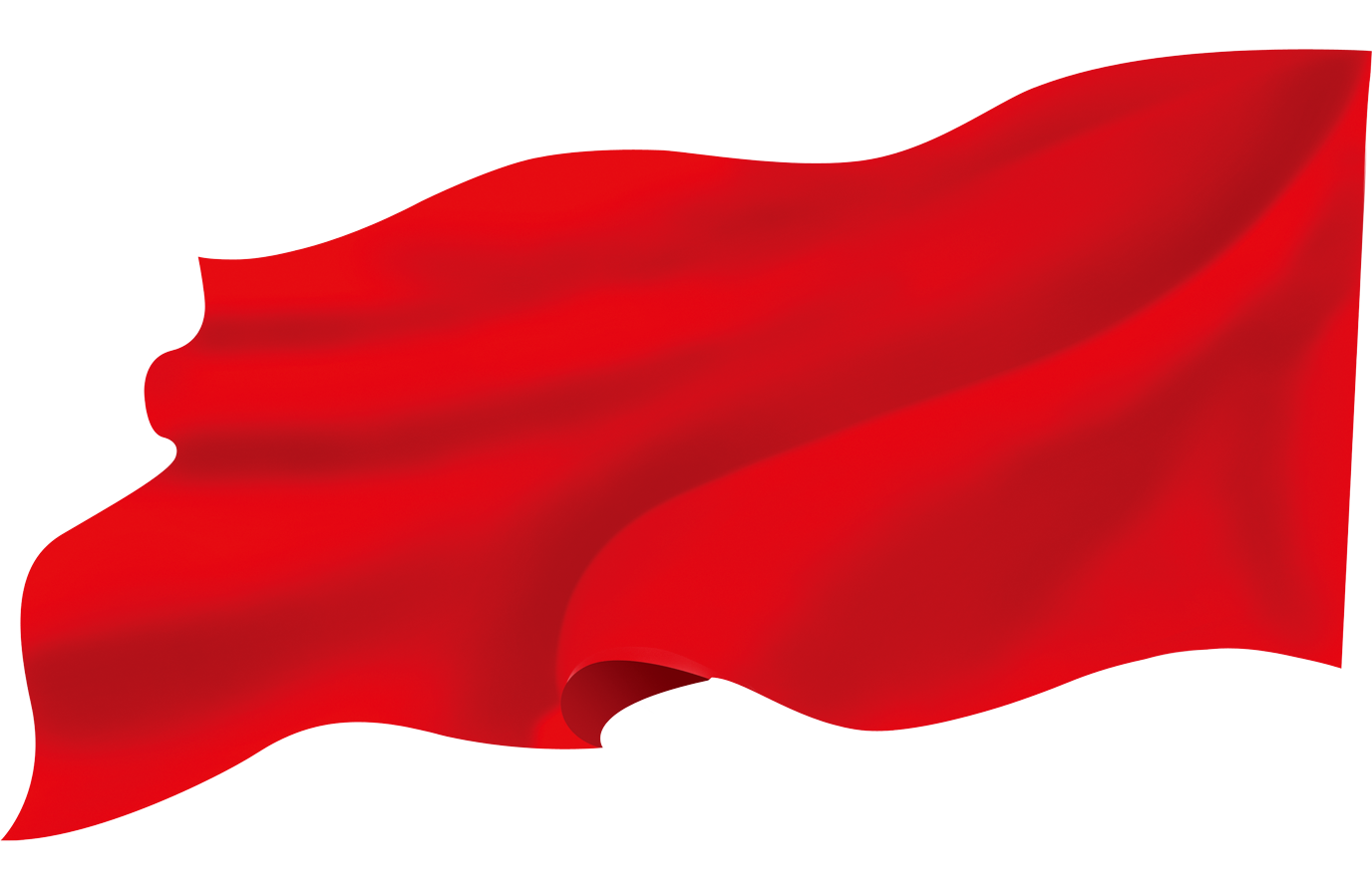 汇报人：www.PPT818.com
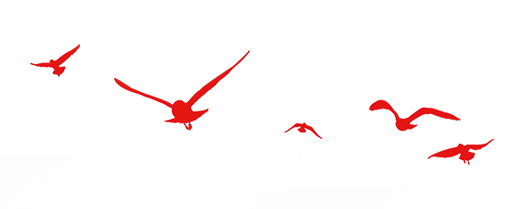 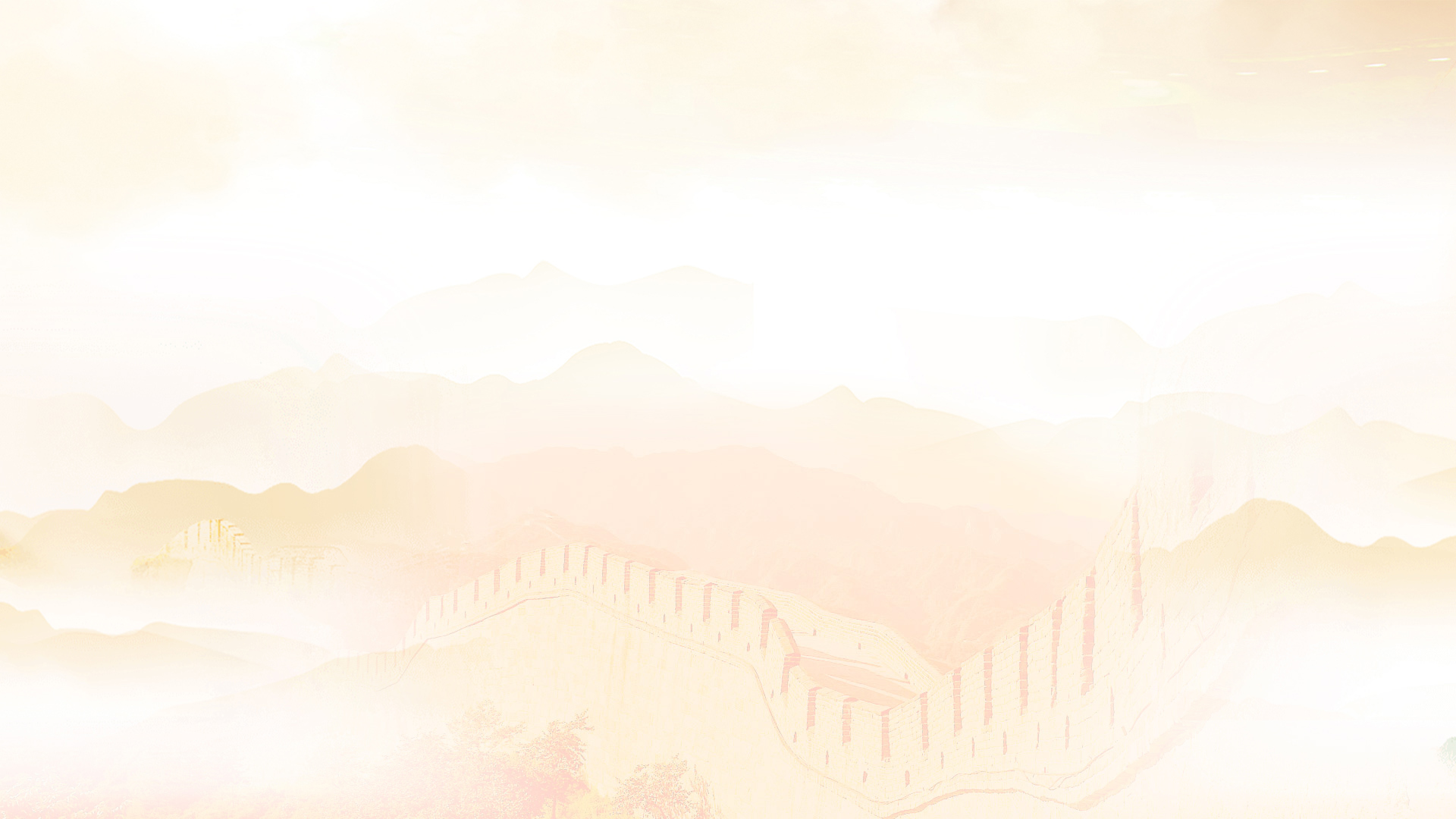 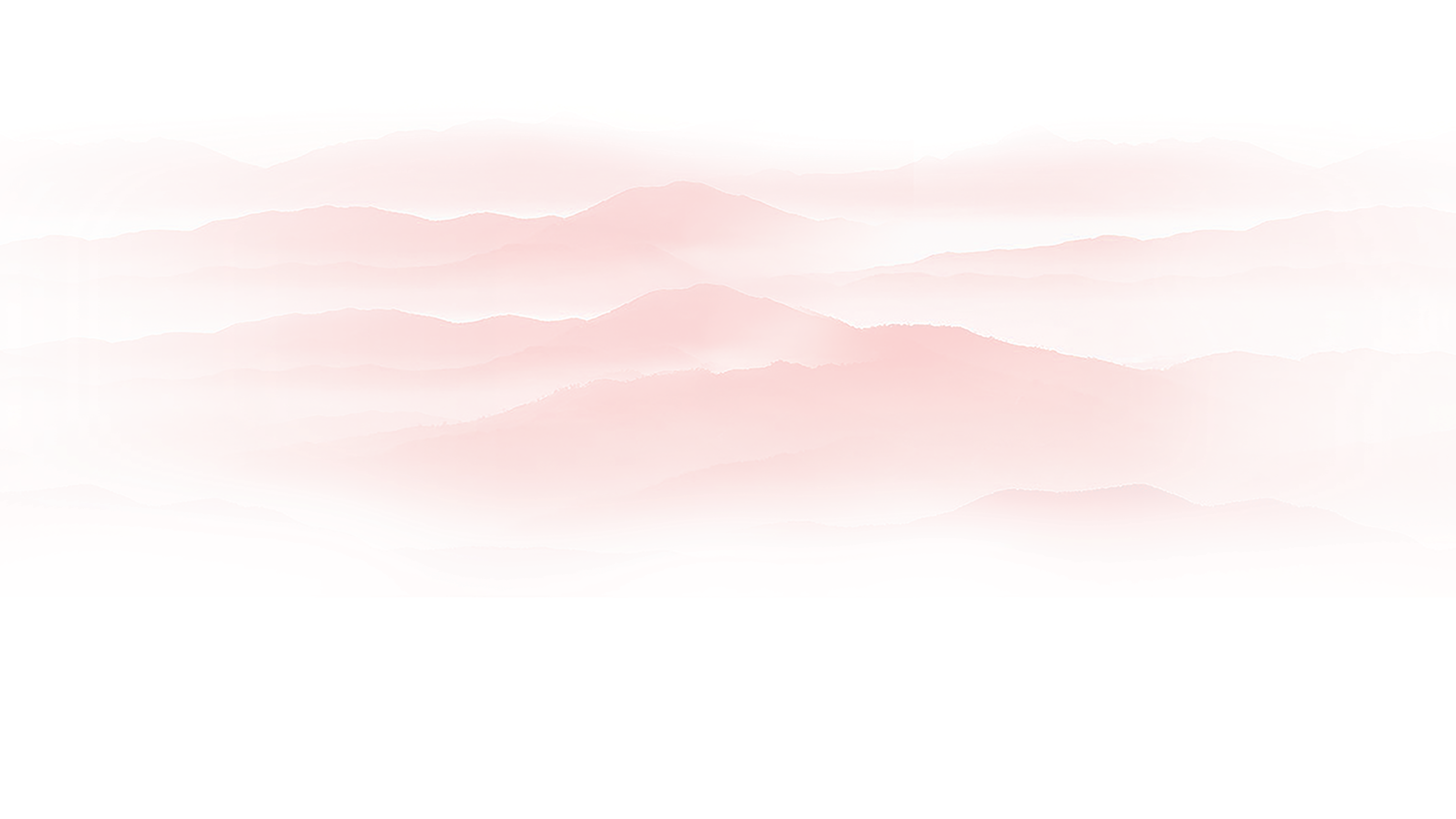 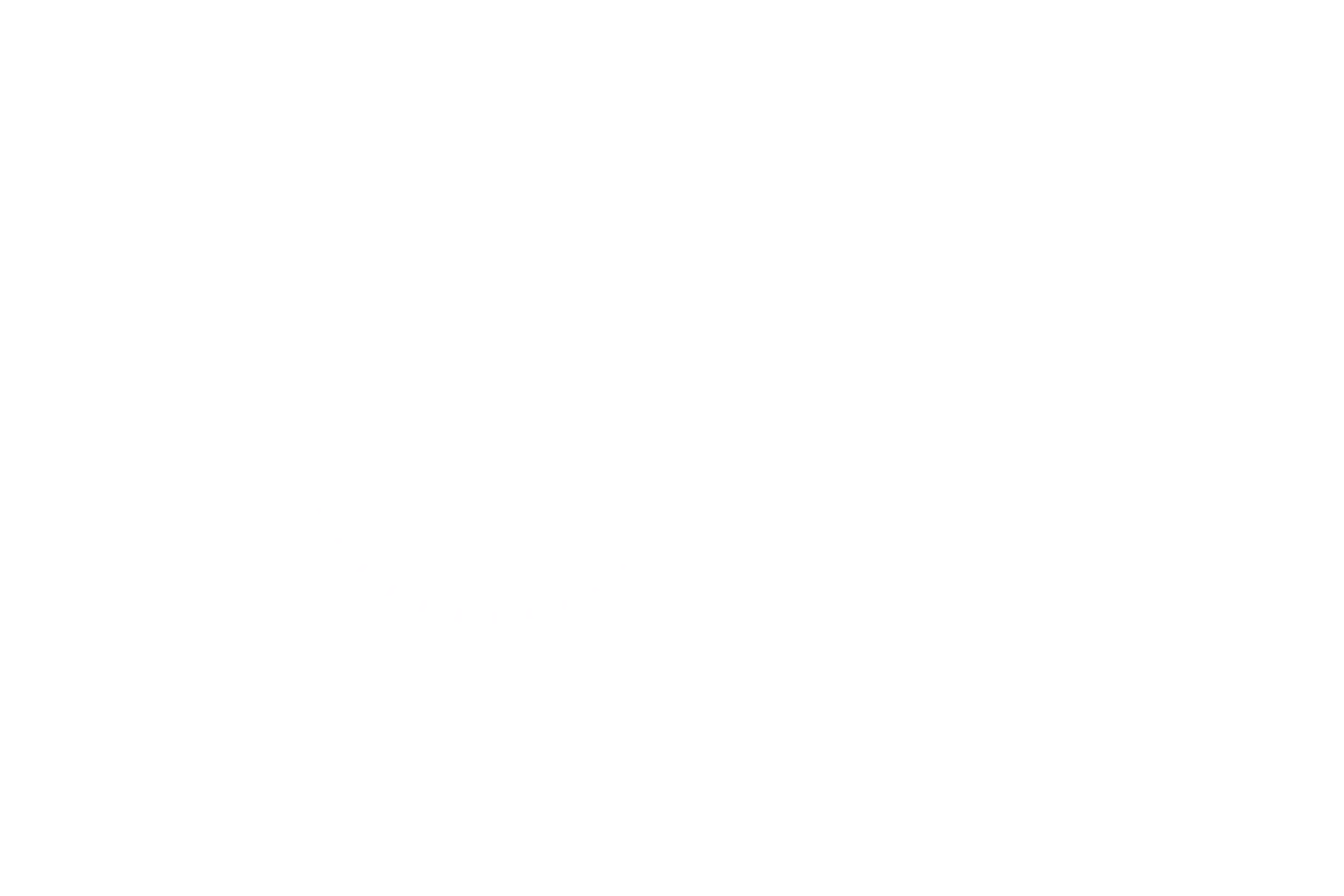 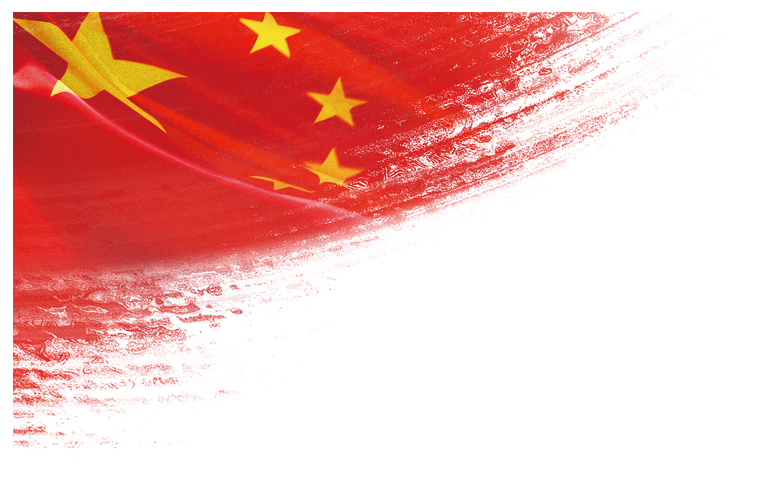 目
录
单击此处添加标题文本
单击此处添加标题文本
单击此处添加标题文本
单击此处添加标题文本
Content
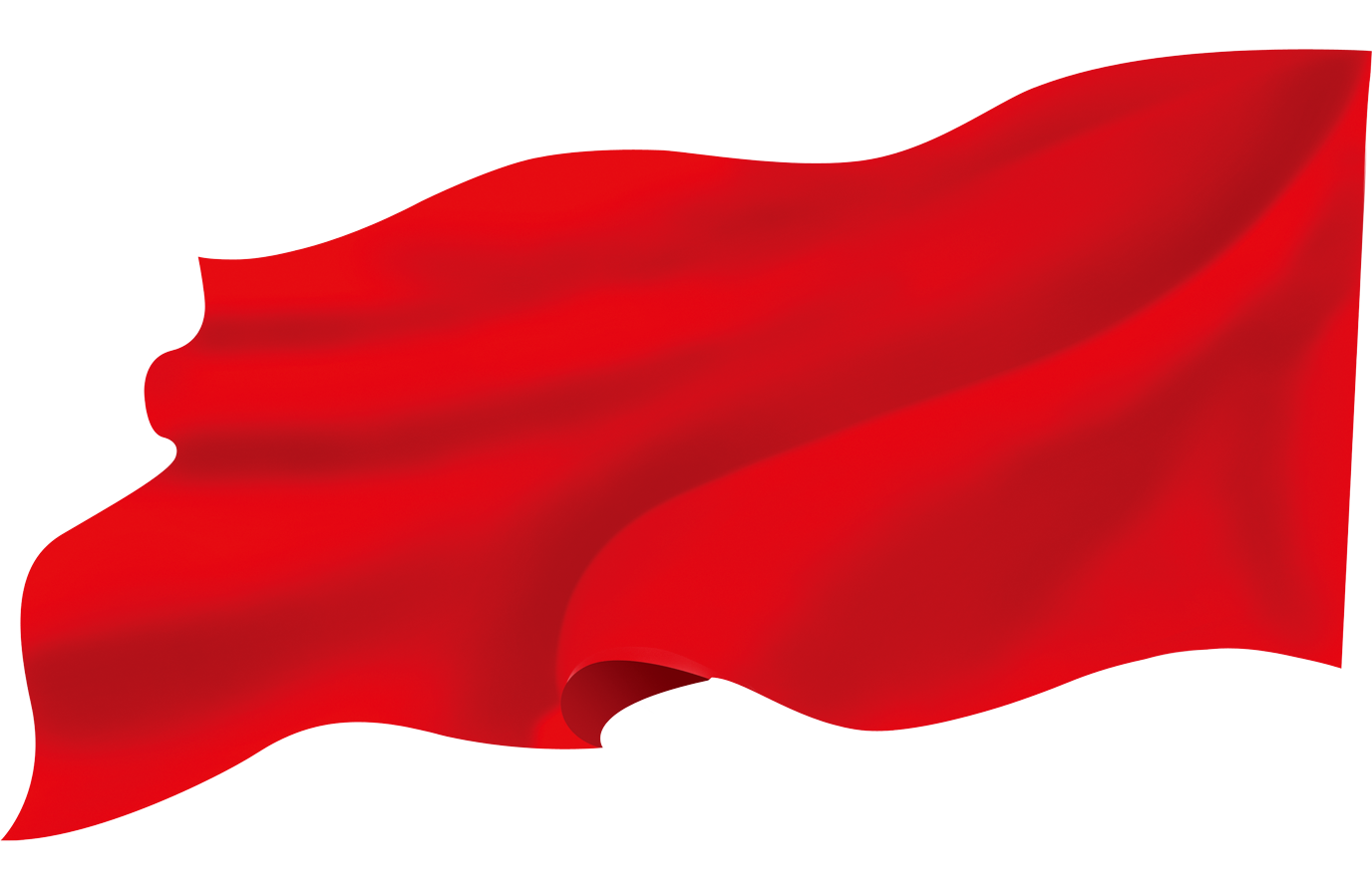 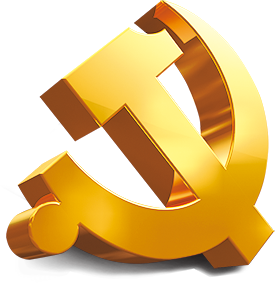 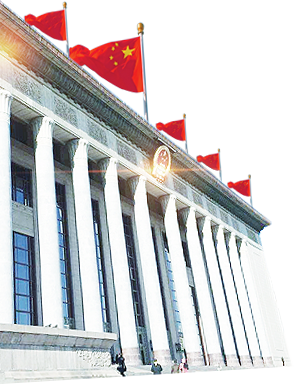 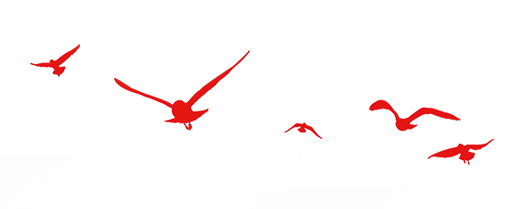 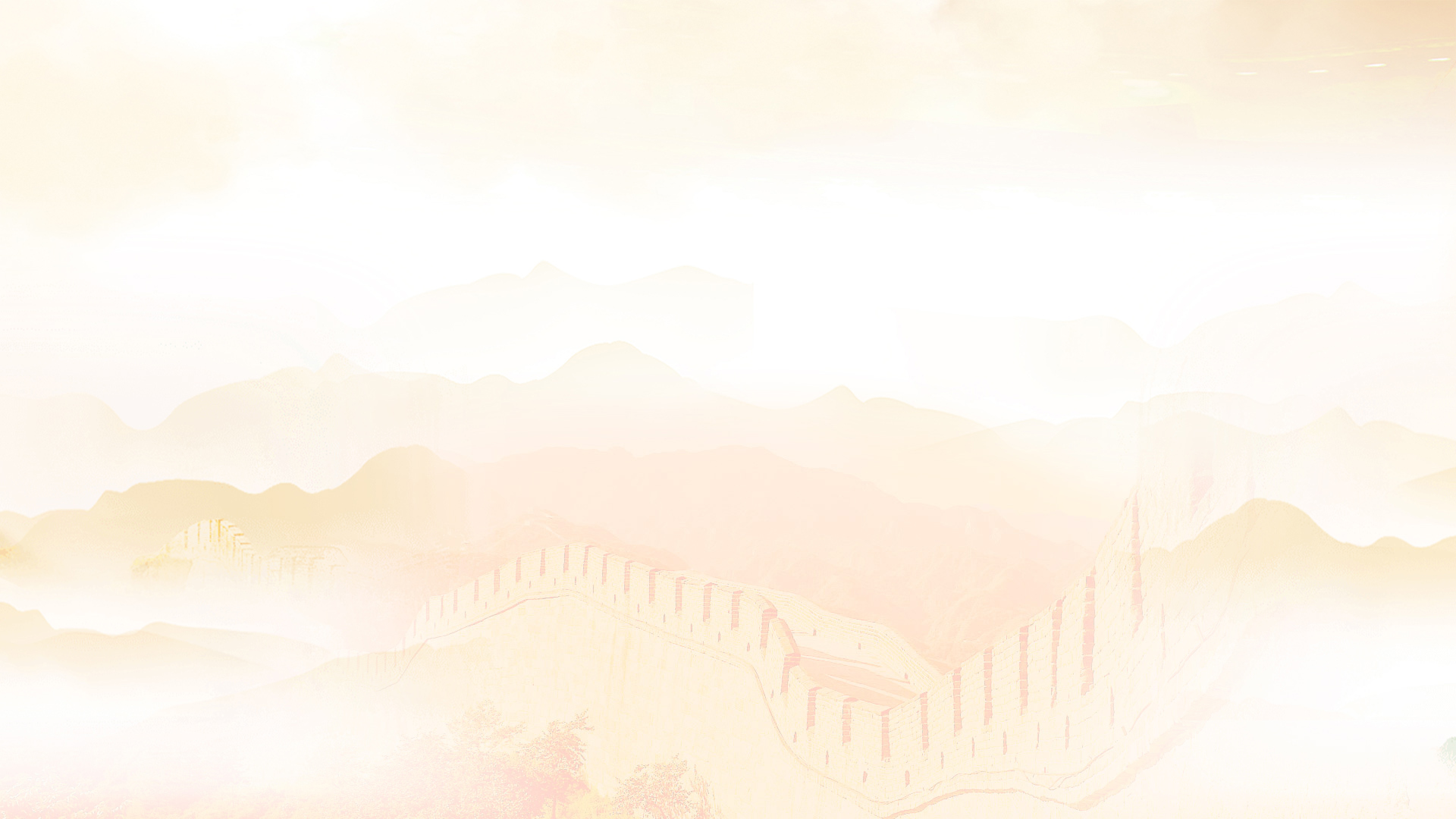 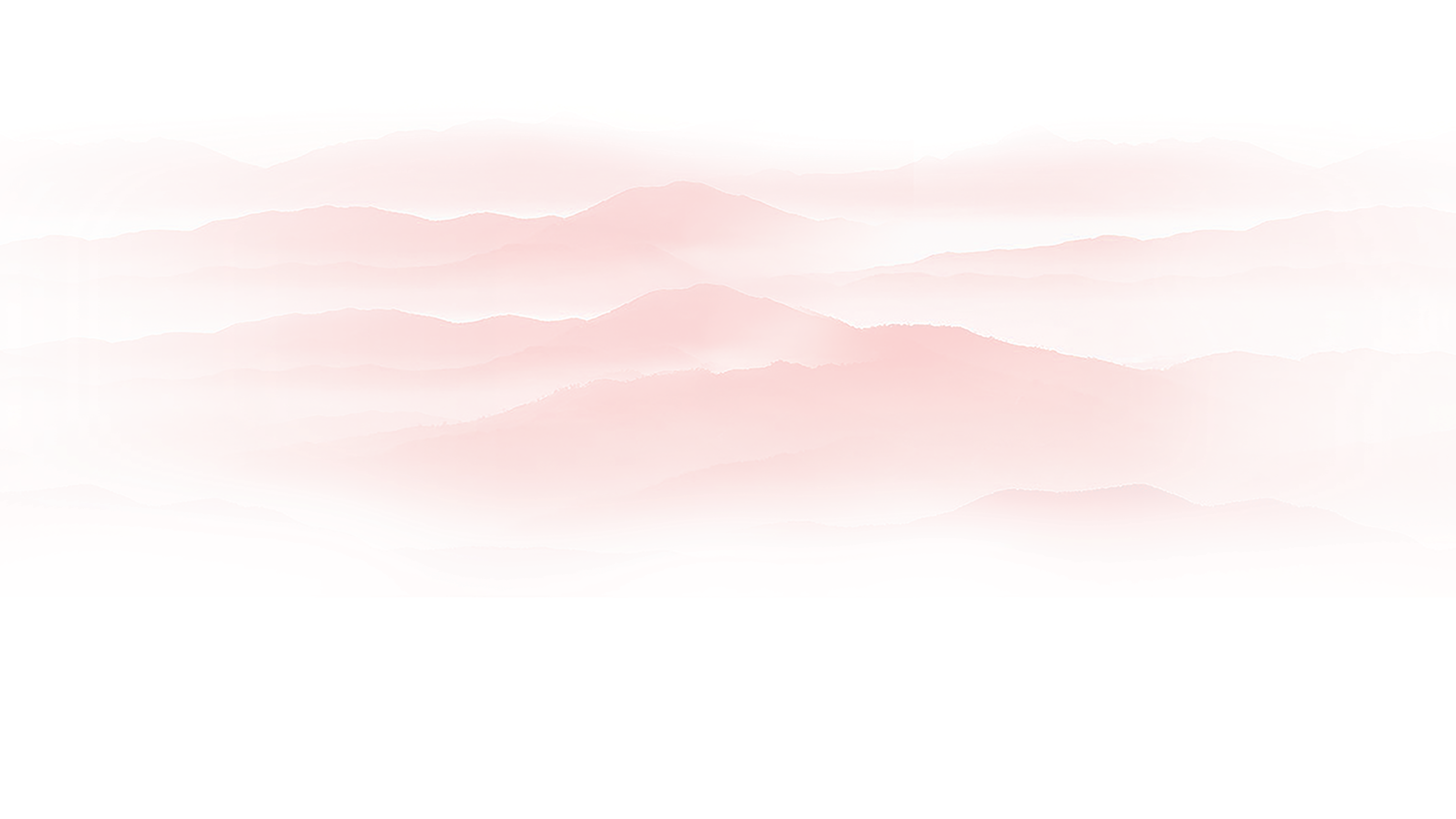 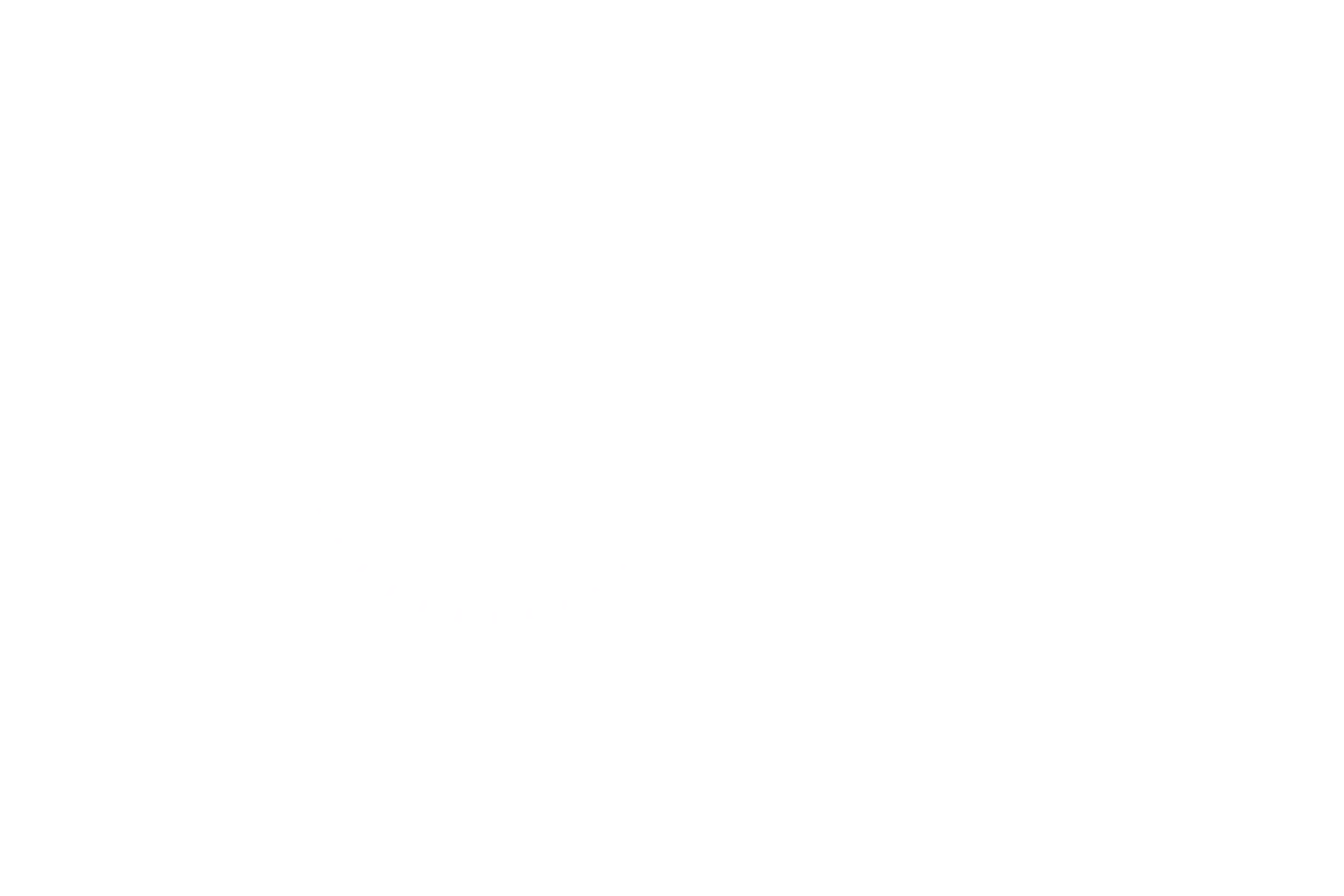 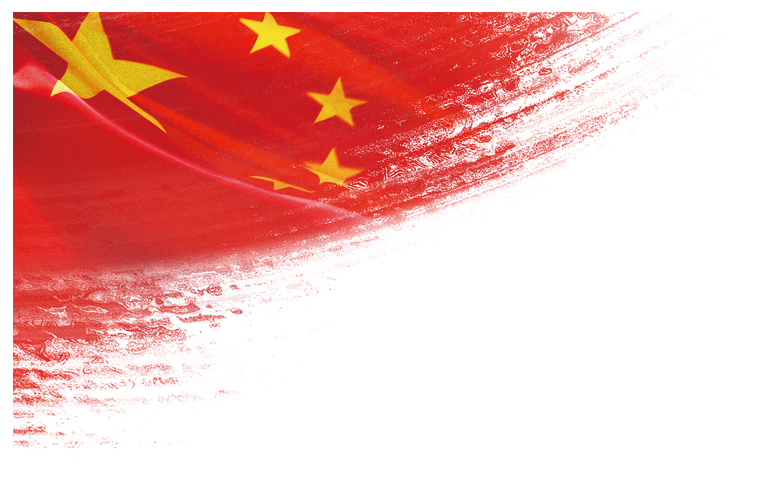 壹
单击此处添加标题文本
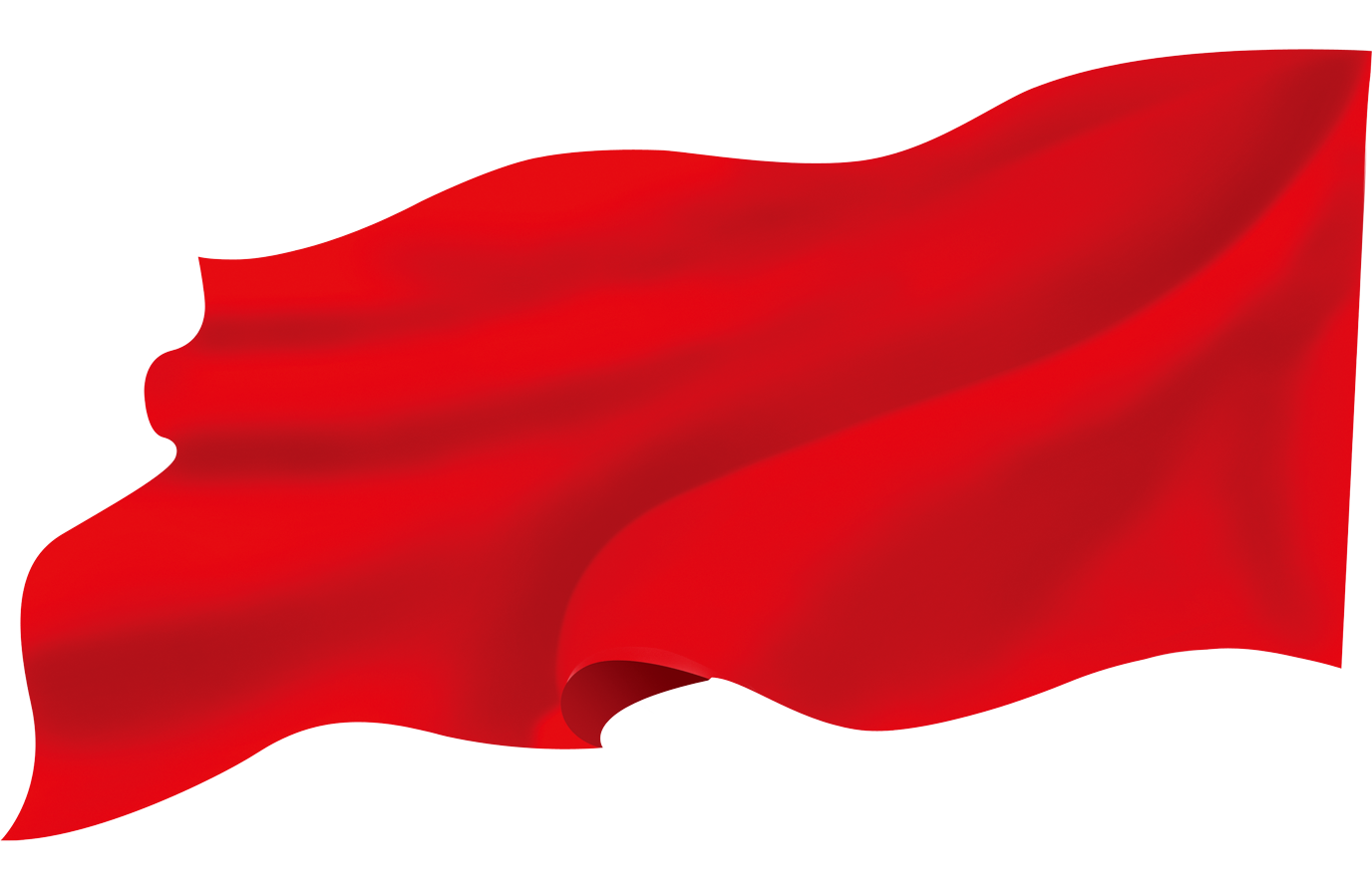 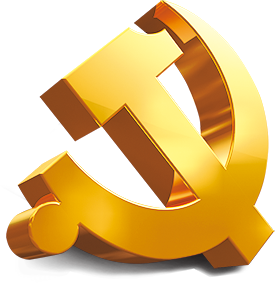 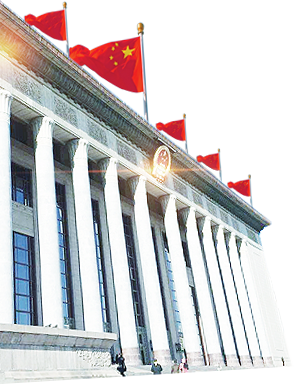 单击此处添加标题文本
添加标题文本
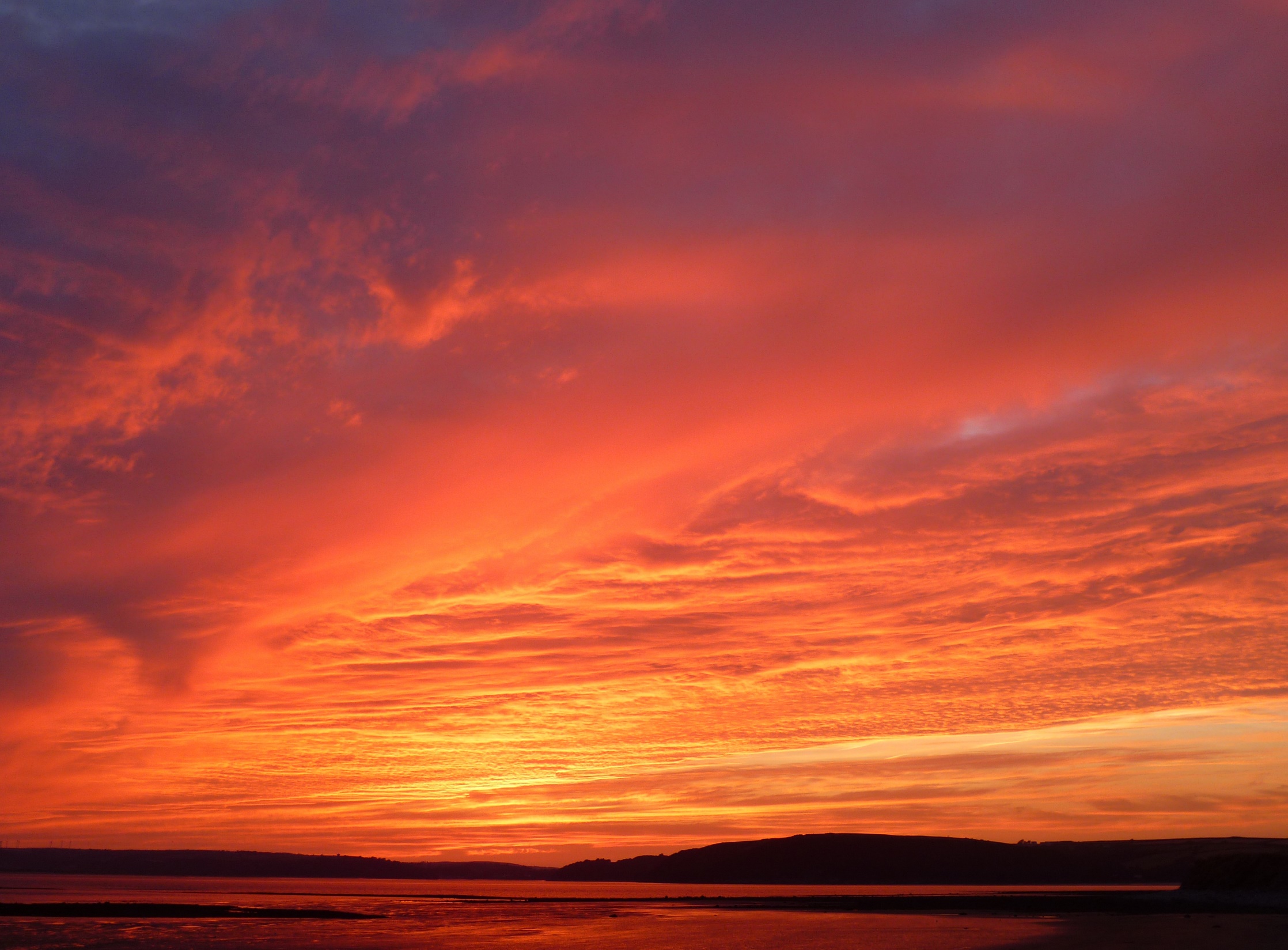 根据自己的需要添加适当的文字，此处添加详细文本描述，建议与标题相关尽量简洁... ...
根据自己的需要添加适当的文字，此处添加详细文本描述，建议与标题相关尽量简洁... ...
单击此处添加文本
单击此处添加文本
单击此处添加文本
单击此处添加文本
单击此处添加标题文本
输入标题
输入标题
单击此处添加描述文本
单击此处添加描述文本
输入标题
单击此处添加描述文本
单击此处添加标题文本
单击添加文字
此处添加详细文本描述，文字内容建议与标题相关尽量简洁生动……
此处添加标题
单击添加文字
此处添加详细文本描述，文字内容建议与标题相关尽量简洁生动……
此处添加标题
单击添加文字
此处添加详细文本描述，文字内容建议与标题相关尽量简洁生动……
此处添加标题
单击此处添加标题文本
1
2
3
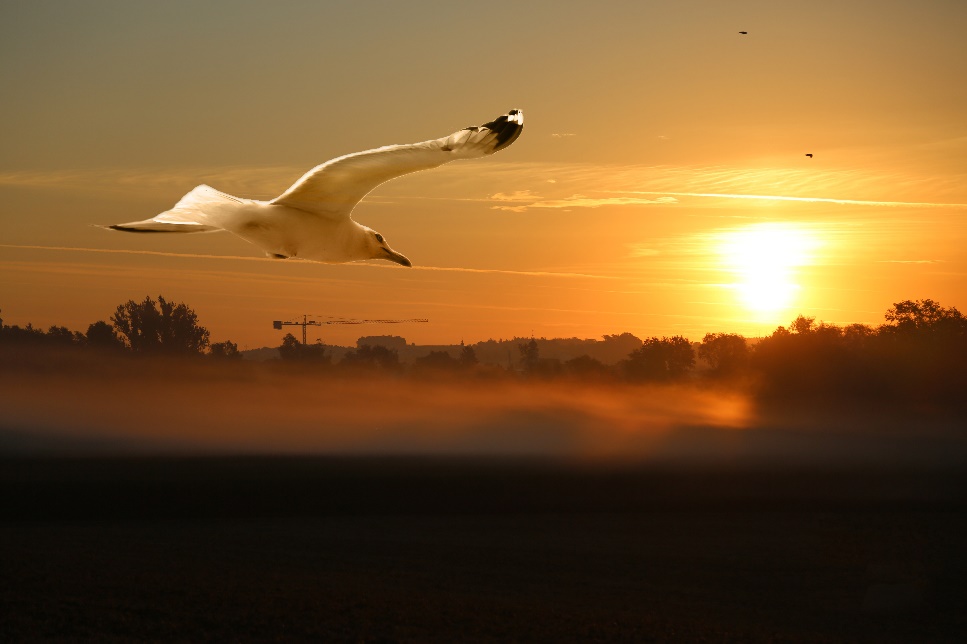 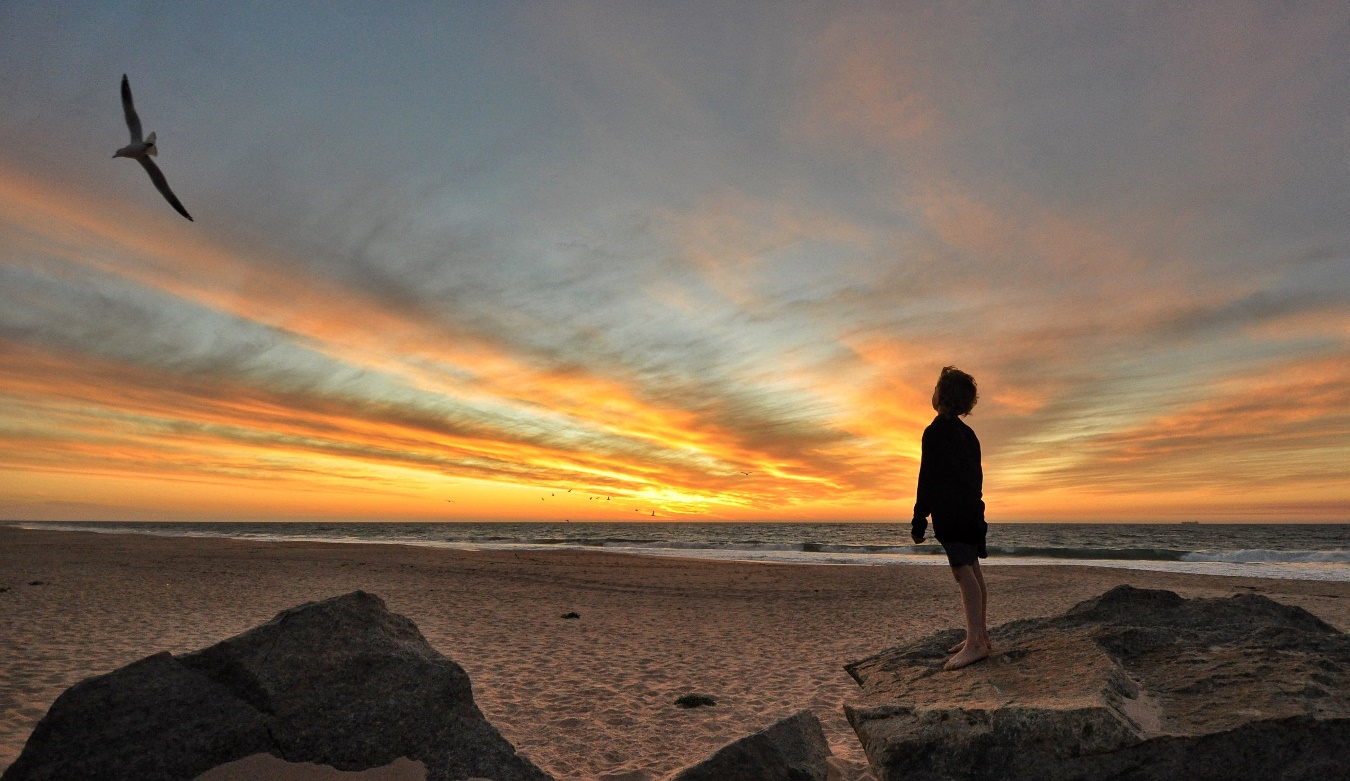 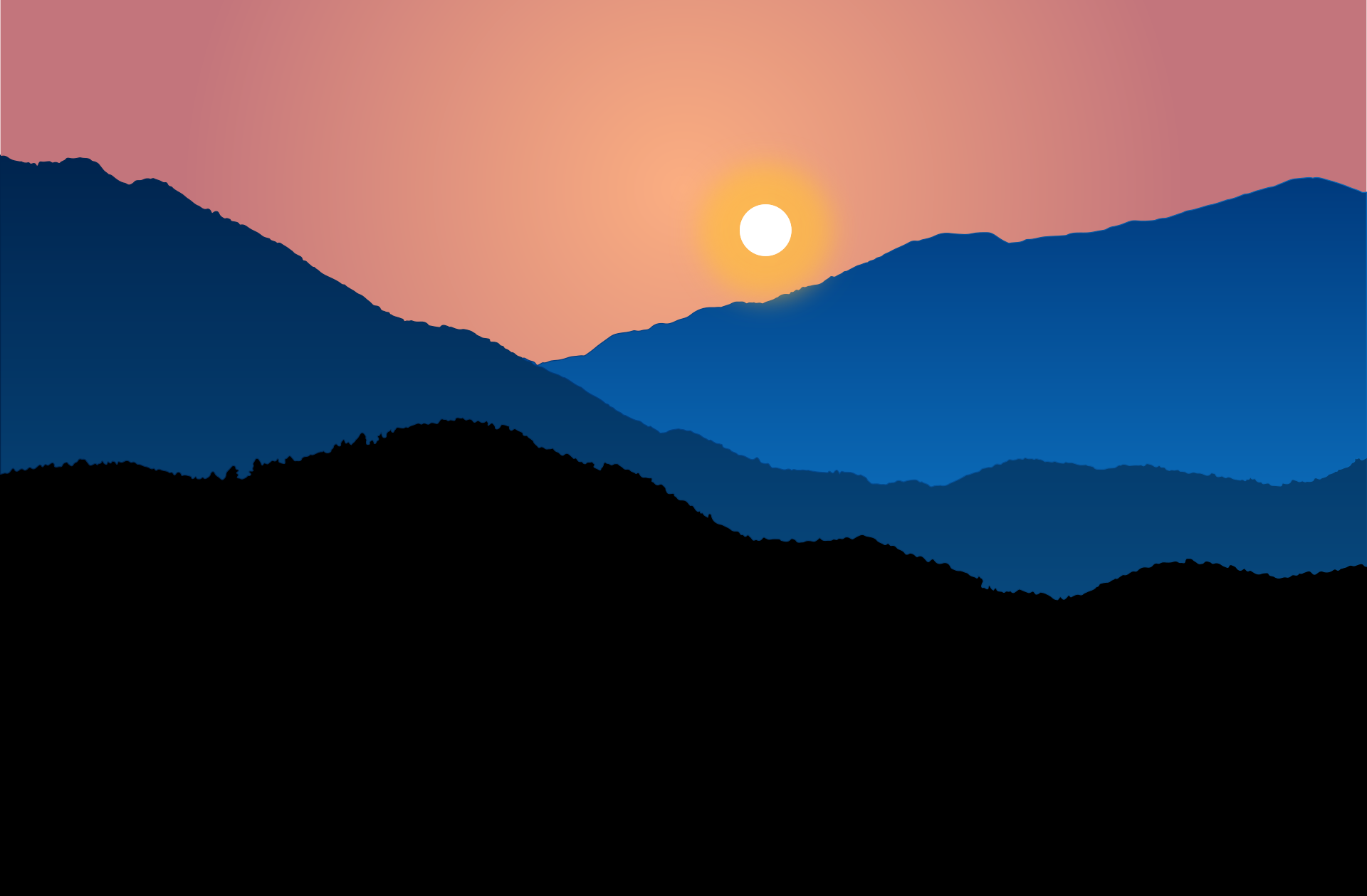 添加标题文本
添加标题文本
添加标题文本
根据自己的需要添加适当的文字，此处添加详细文本描述，建议与标题相关尽量简洁... ...
根据自己的需要添加适当的文字，此处添加详细文本描述，建议与标题相关尽量简洁... ...
根据自己的需要添加适当的文字，此处添加详细文本描述，建议与标题相关尽量简洁... ...
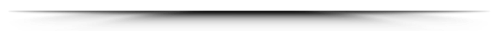 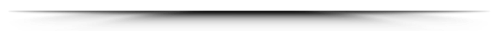 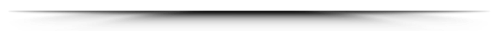 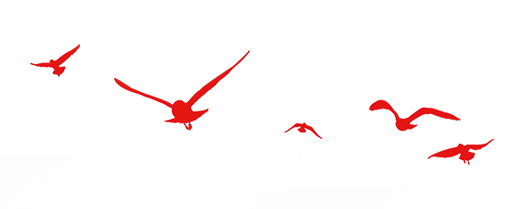 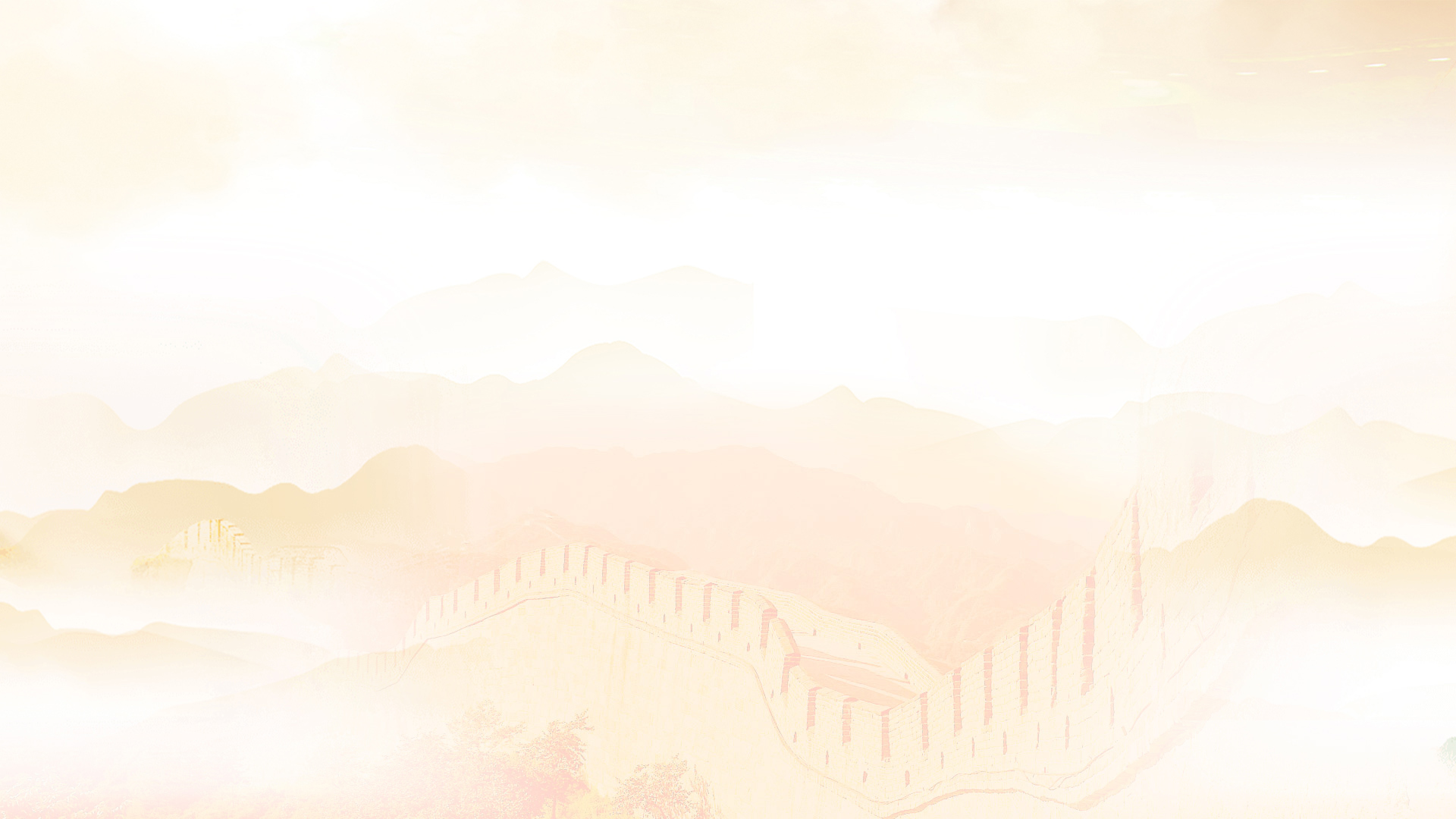 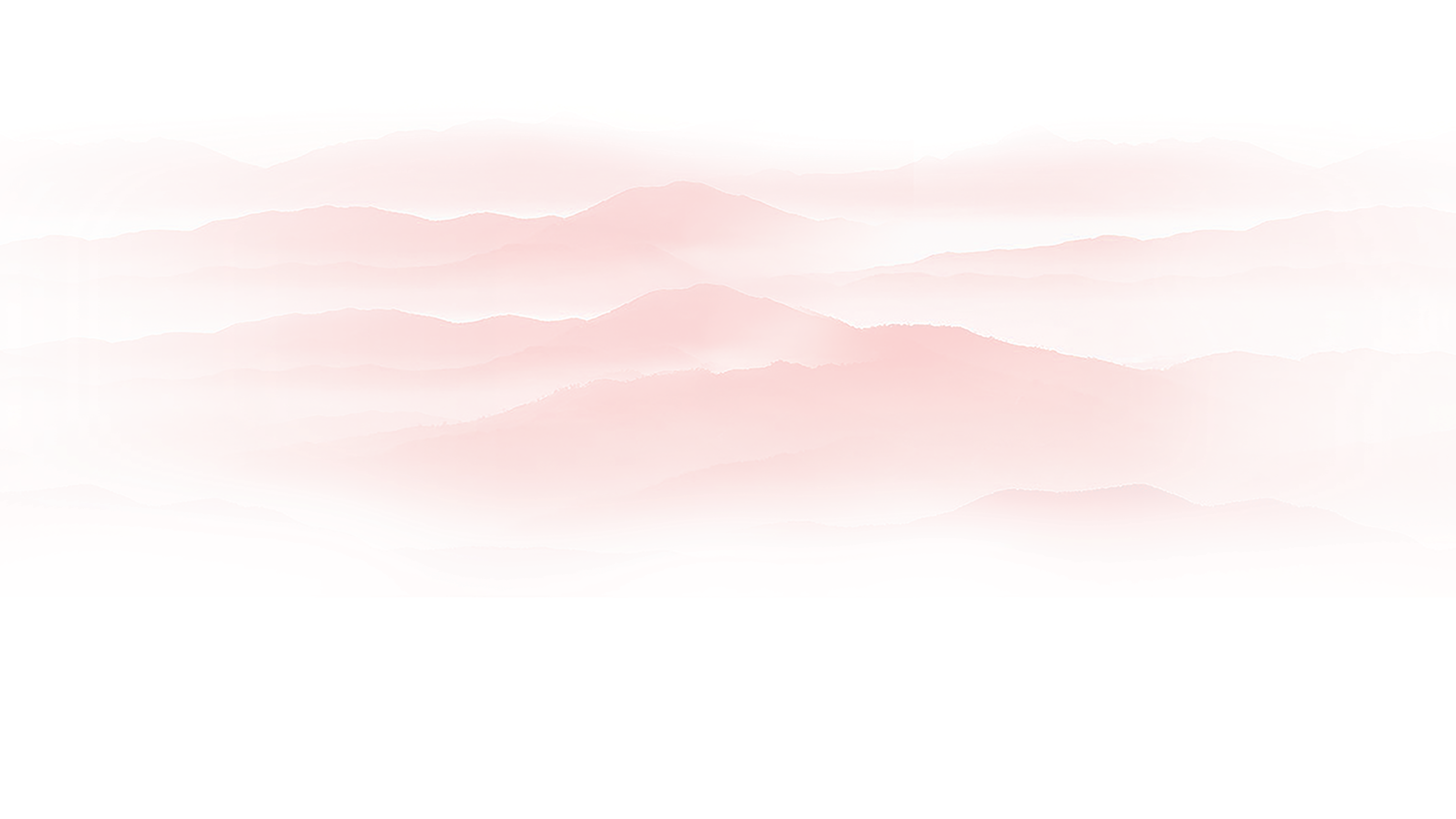 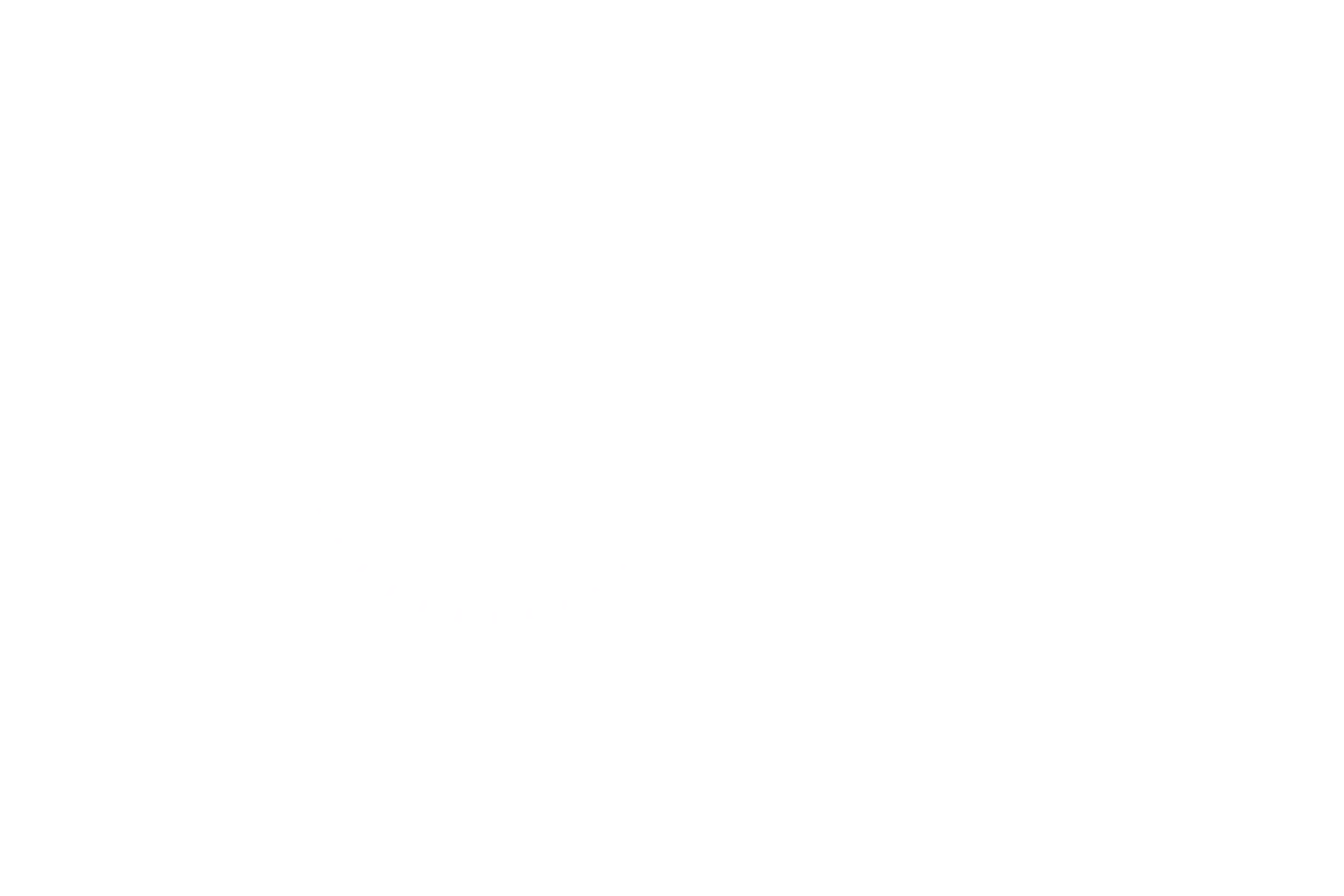 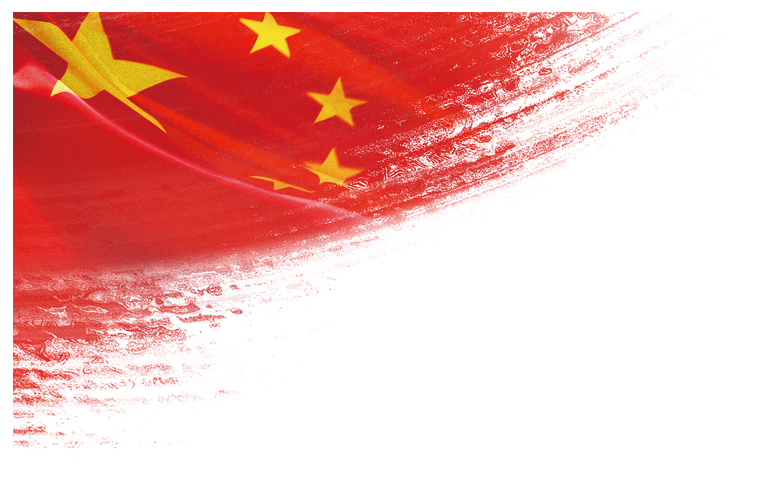 贰
单击此处添加标题文本
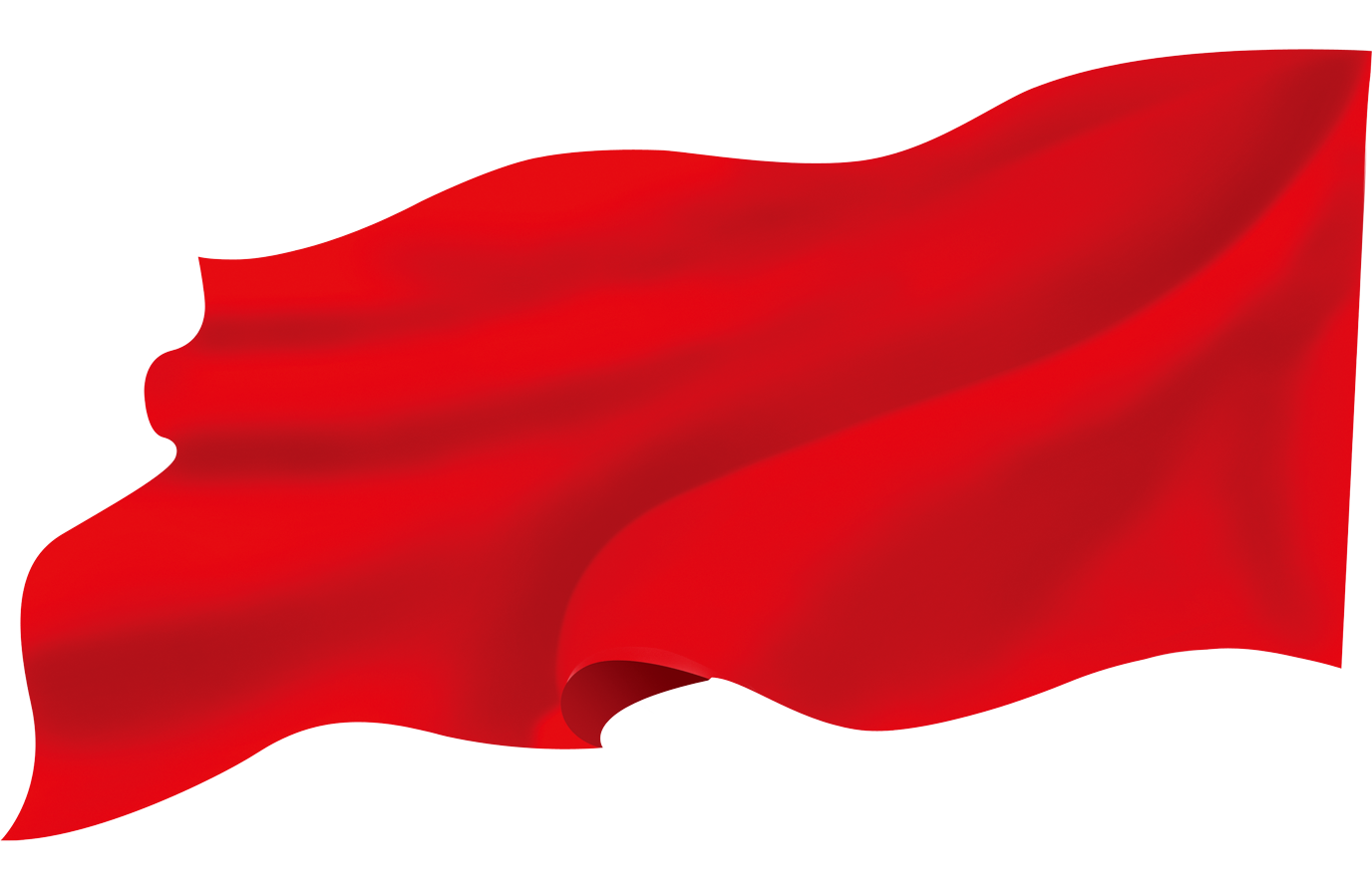 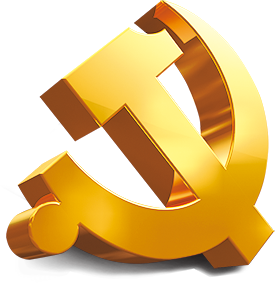 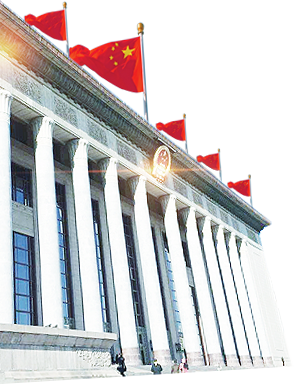 单击此处添加标题文本
单击添加文字
根据自己的需要添加适当的文字，此处添加详细文本描述，建议与标题相关尽量简洁... ...
单击添加文字
根据自己的需要添加适当的文字，此处添加详细文本描述，建议与标题相关尽量简洁... ...
标题
标题
标题
单击添加文字
根据自己的需要添加适当的文字，此处添加详细文本描述，建议与标题相关尽量简洁... ...
单击添加文字
根据自己的需要添加适当的文字，此处添加详细文本描述，建议与标题相关尽量简洁... ...
标题
标题
单击此处添加标题文本
输入标题
输入标题
输入标题
输入标题
单击此处添加
标题文本
单击此处添加
标题文本
单击此处添加
标题文本
单击此处添加
标题文本
此处添加详细文本描述，文字内容建议与标题相关尽量简洁生动……
此处添加详细文本描述，文字内容建议与标题相关尽量简洁生动……
此处添加详细文本描述，文字内容建议与标题相关尽量简洁生动……
此处添加详细文本描述，文字内容建议与标题相关尽量简洁生动……
单击此处添加标题文本
添加标题文本
添加标题文本
党员大会
根据自己的需要添加适当的文字，此处添加详细文本描述，建议与标题相关尽量简洁... ...
根据自己的需要添加适当的文字，此处添加详细文本描述，建议与标题相关尽量简洁... ...
单击此处添加标题文本
单击此处添加标题文本
此处添加详细文本描述，建议与标题相关并符合整体语言风格，语言描述尽量简洁生动。尽量将每页幻灯片的字数控制在200字以内，据统计每页幻灯片的最好控制在5分钟之内。此处添加详细文本描述，建议与标题相关并符合整体语言风格，语言描述尽量简洁生动。
此处添加详细文本描述，建议与标题相关并符合整体语言风格，语言描述尽量简洁生动。尽量将每页幻灯片的字数控制在200字以内，据统计每页幻灯片的最好控制在5分钟之内。此处添加详细文本描述，建议与标题相关并符合整体语言风格，语言描述尽量简洁生动。
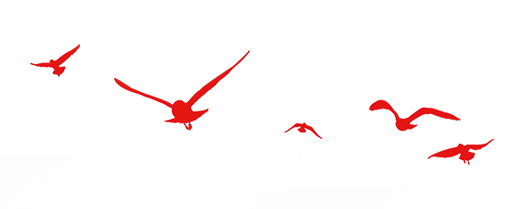 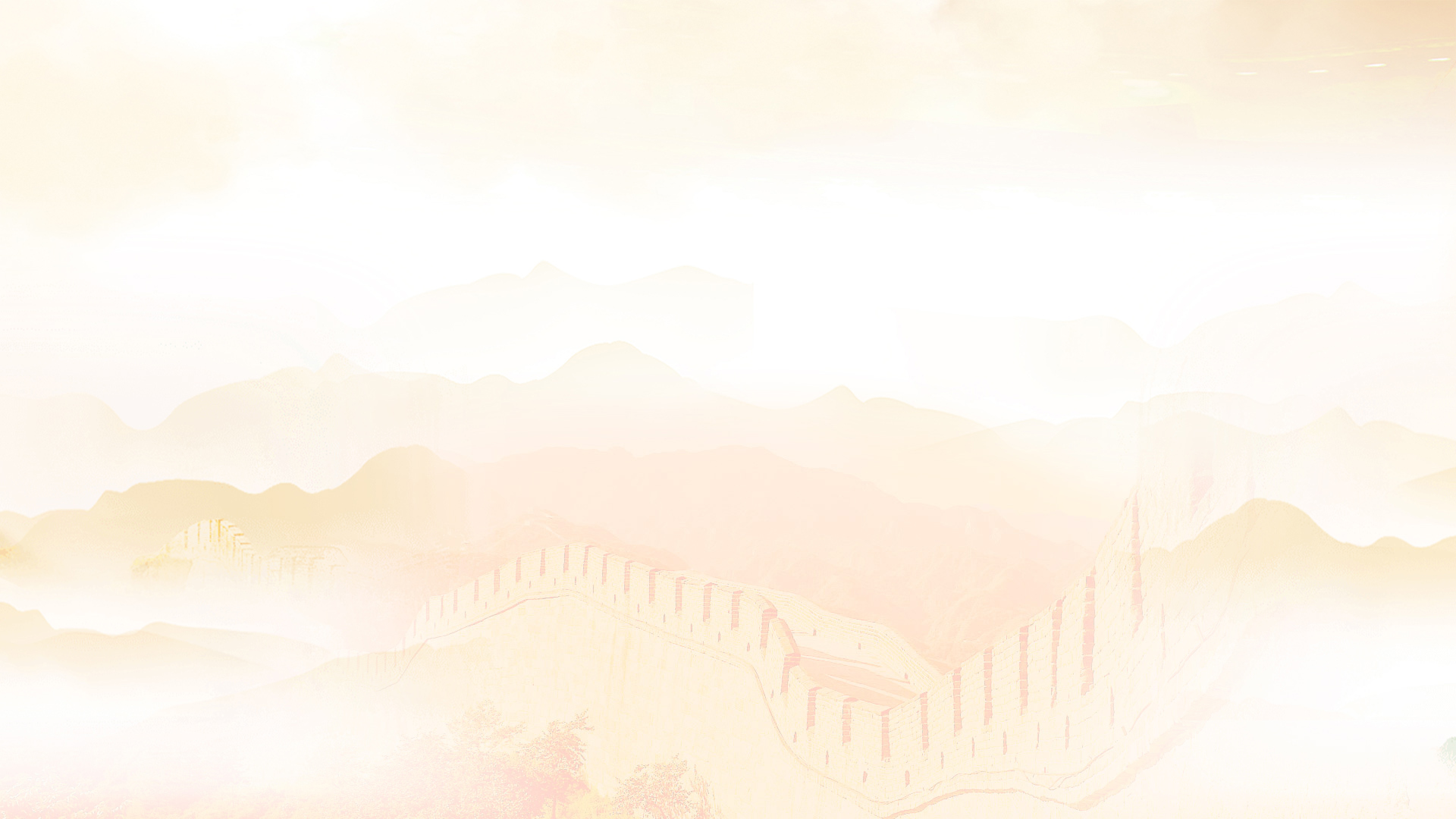 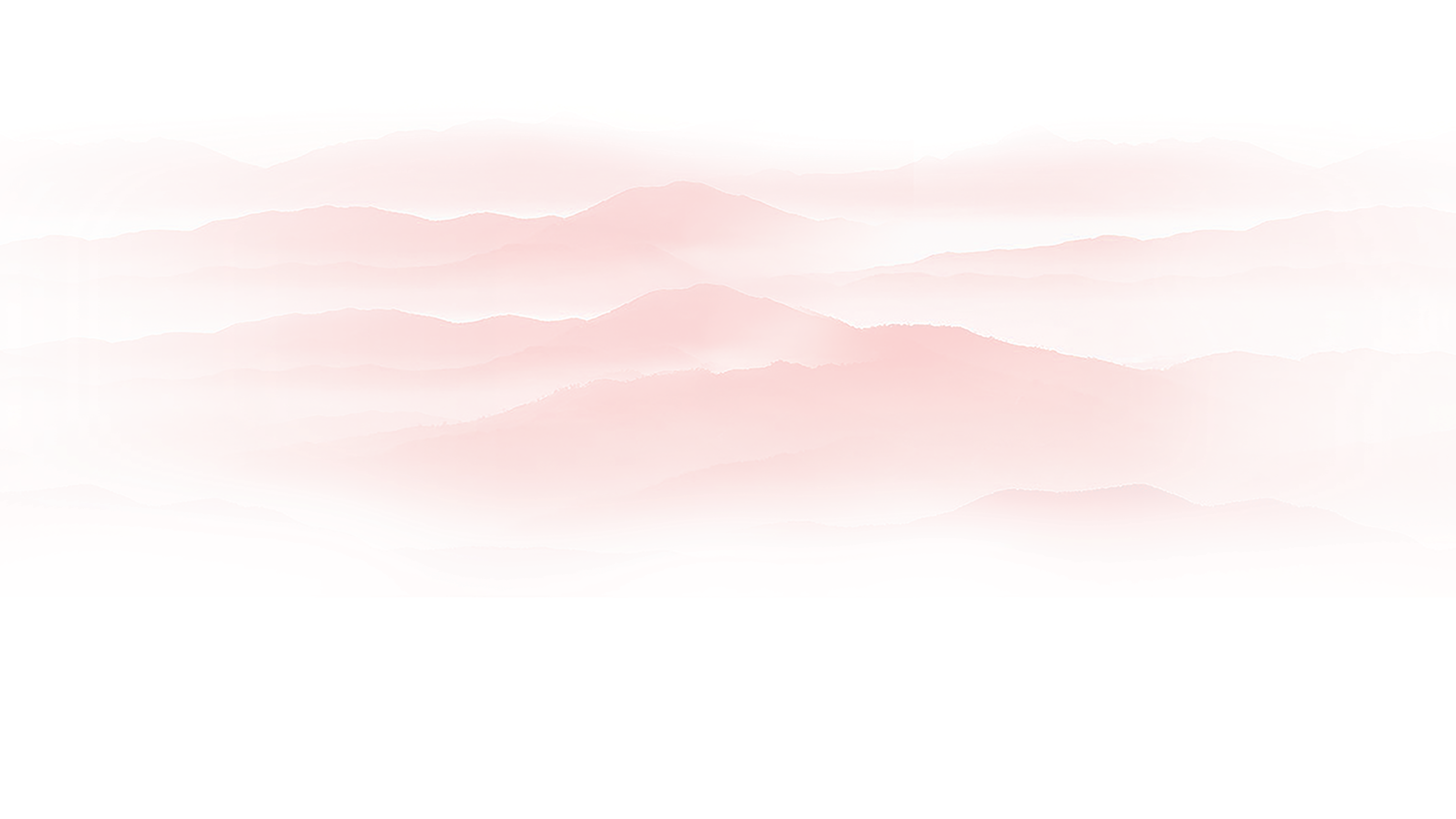 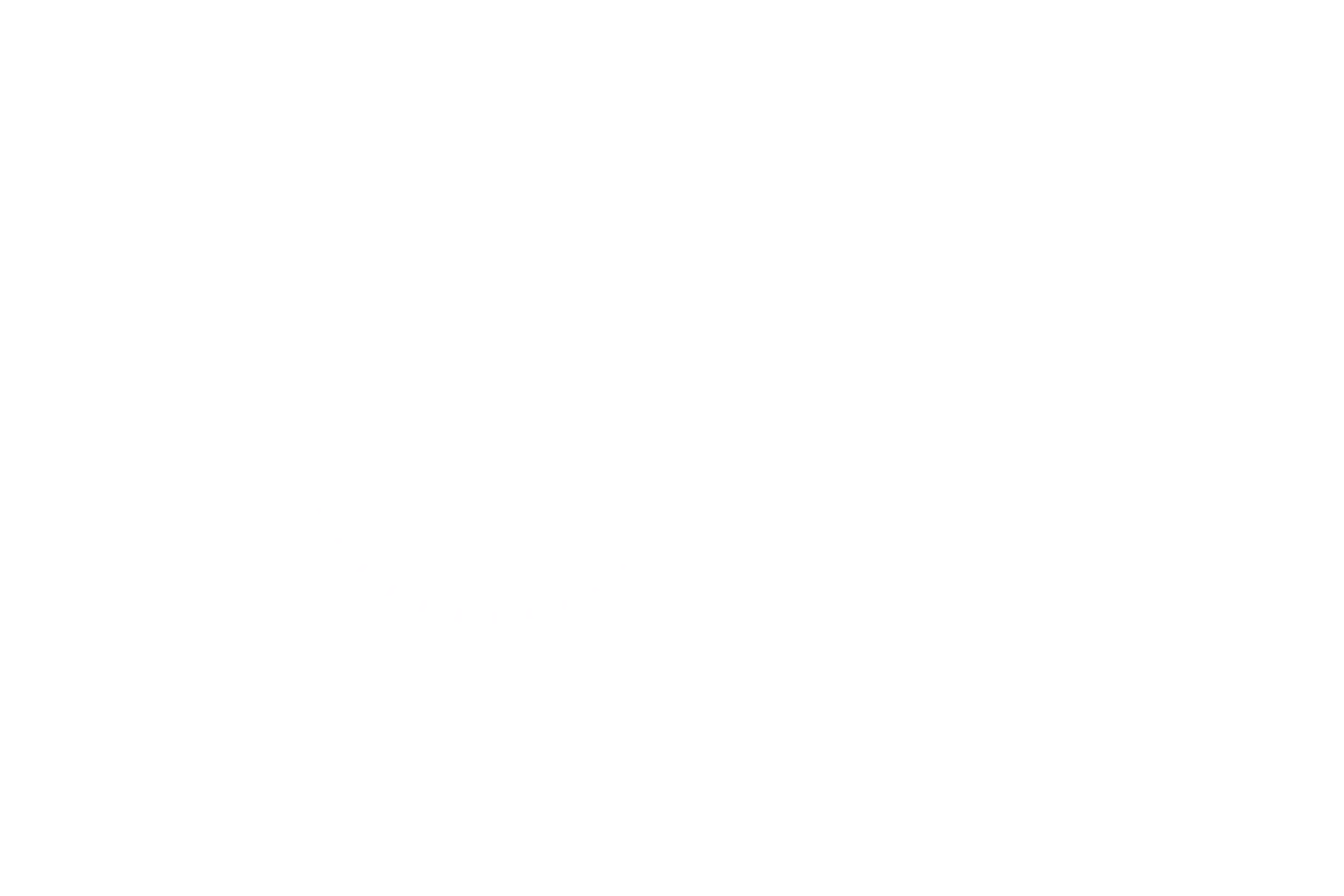 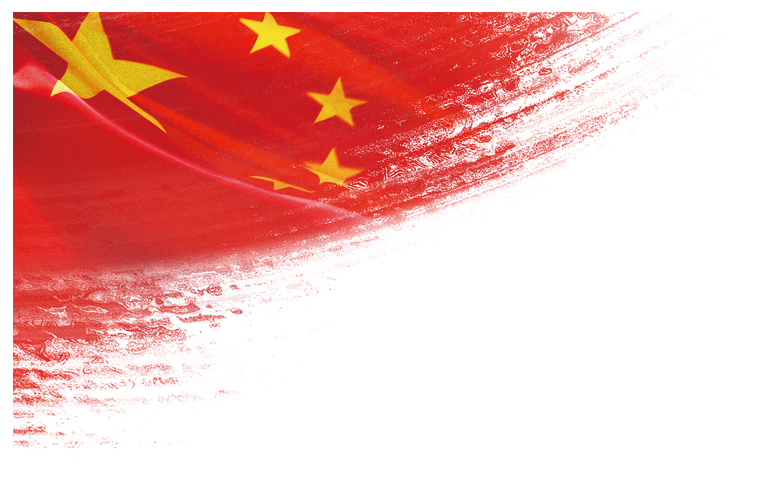 叁
单击此处添加标题文本
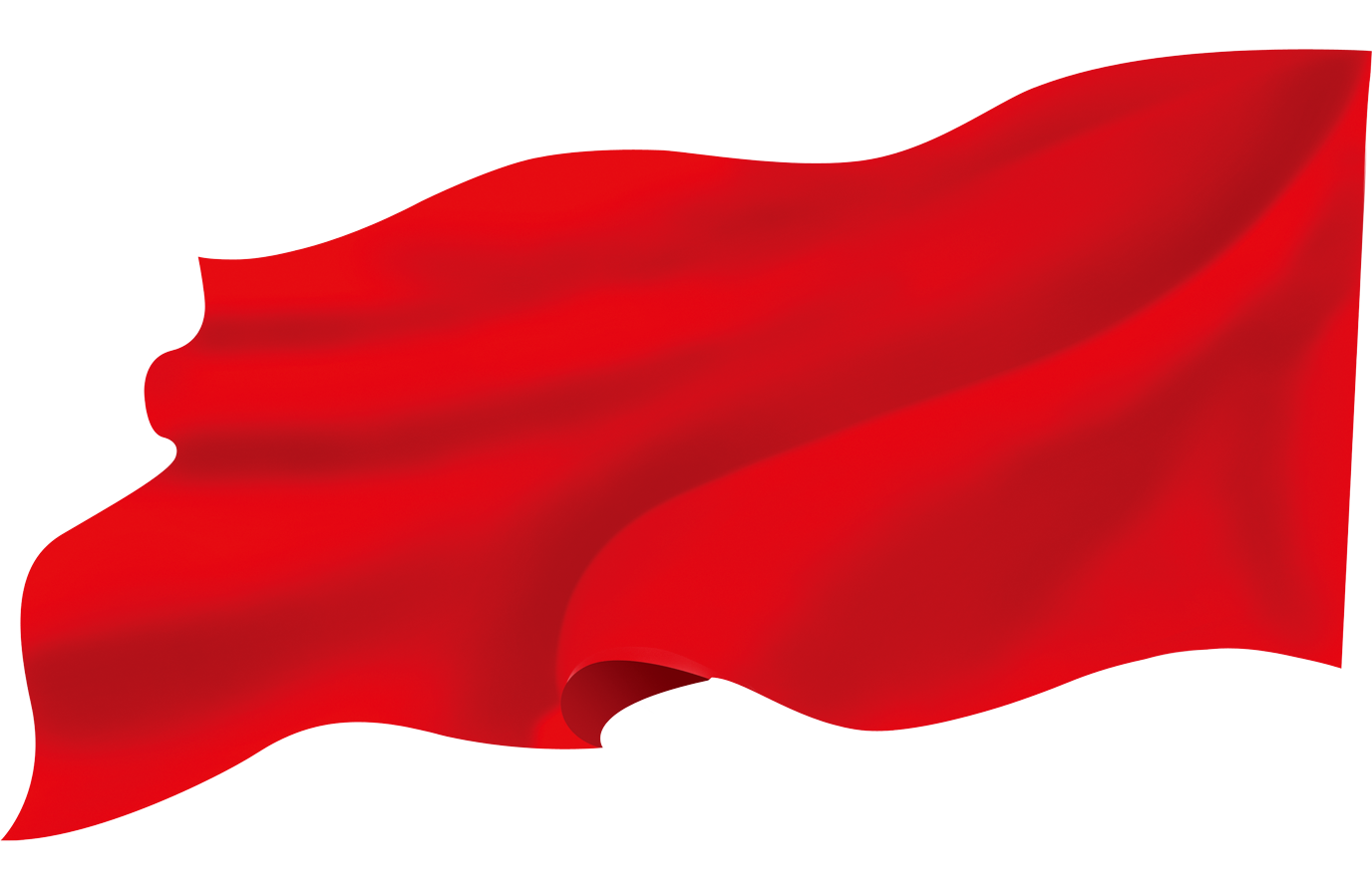 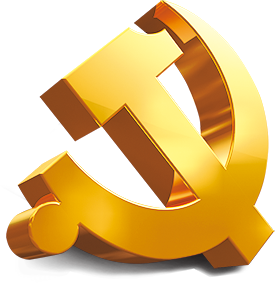 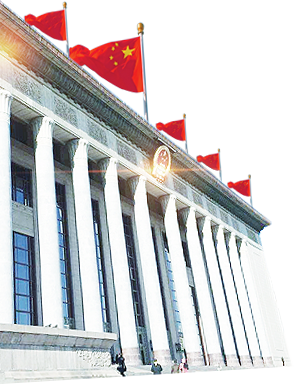 单击此处添加标题文本
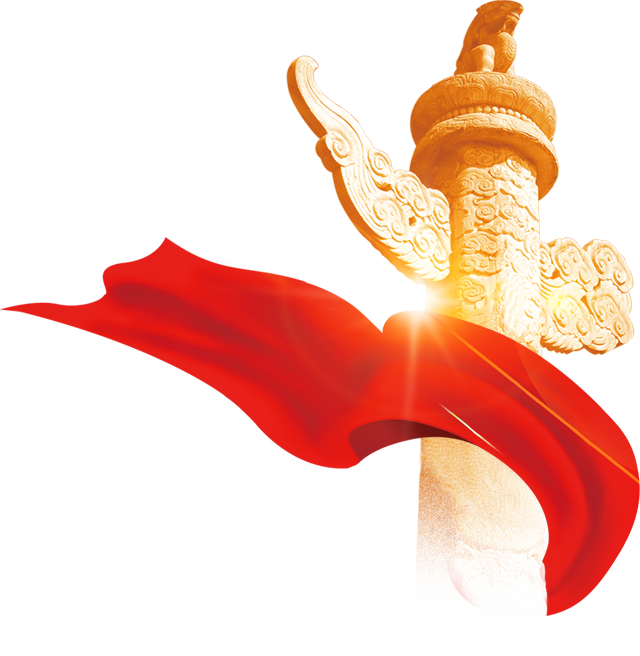 添加标题
添加标题
根据自己的需要添加适当的文字，此处添加详细文本描述，建议与标题相关尽量简洁... ...
根据自己的需要添加适当的文字，此处添加详细文本描述，建议与标题相关尽量简洁... ...
添加标题
添加标题
根据自己的需要添加适当的文字，此处添加详细文本描述，建议与标题相关尽量简洁... ...
根据自己的需要添加适当的文字，此处添加详细文本描述，建议与标题相关尽量简洁... ...
单击此处添加标题文本
单击此处添加标题文本
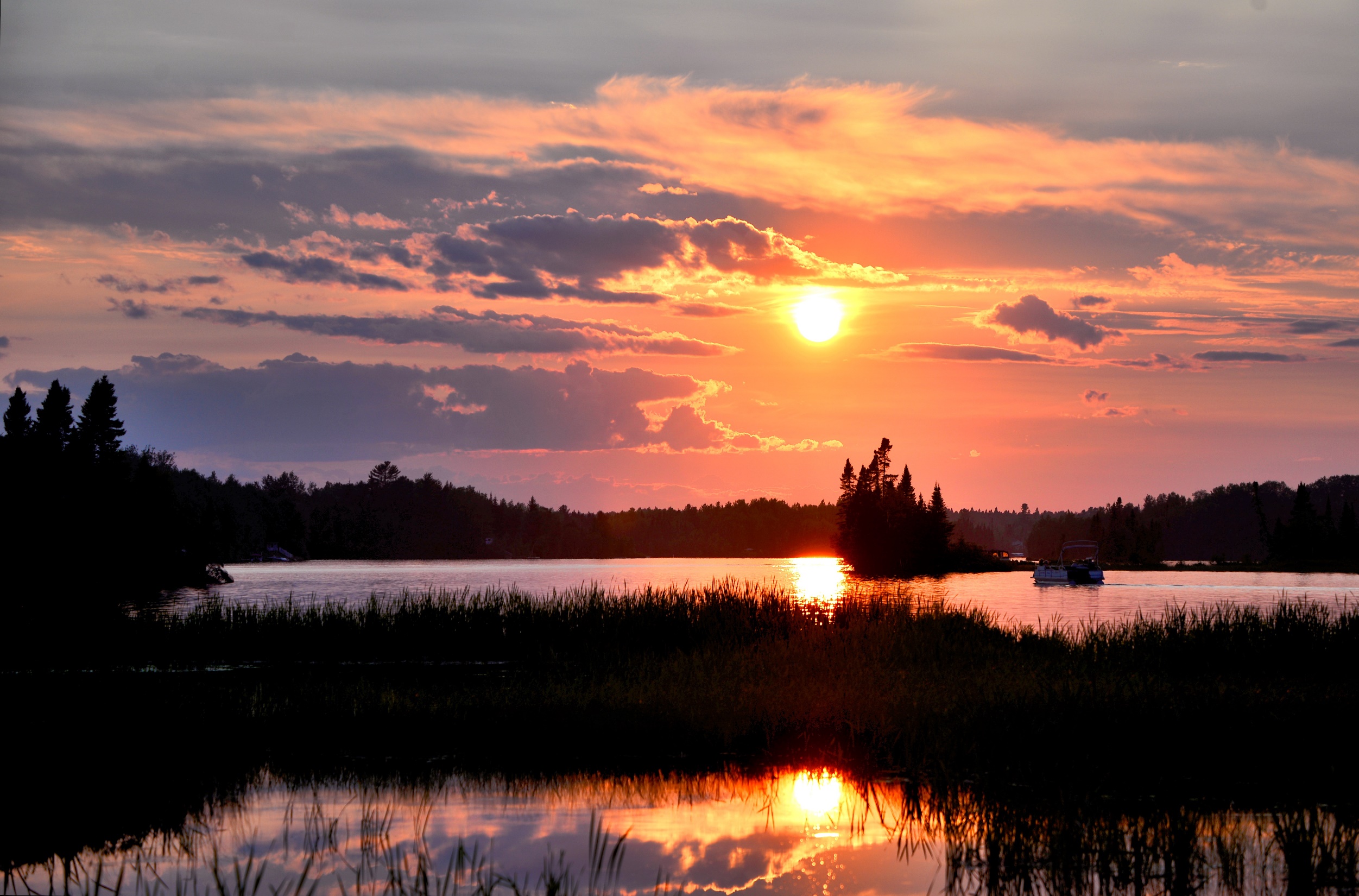 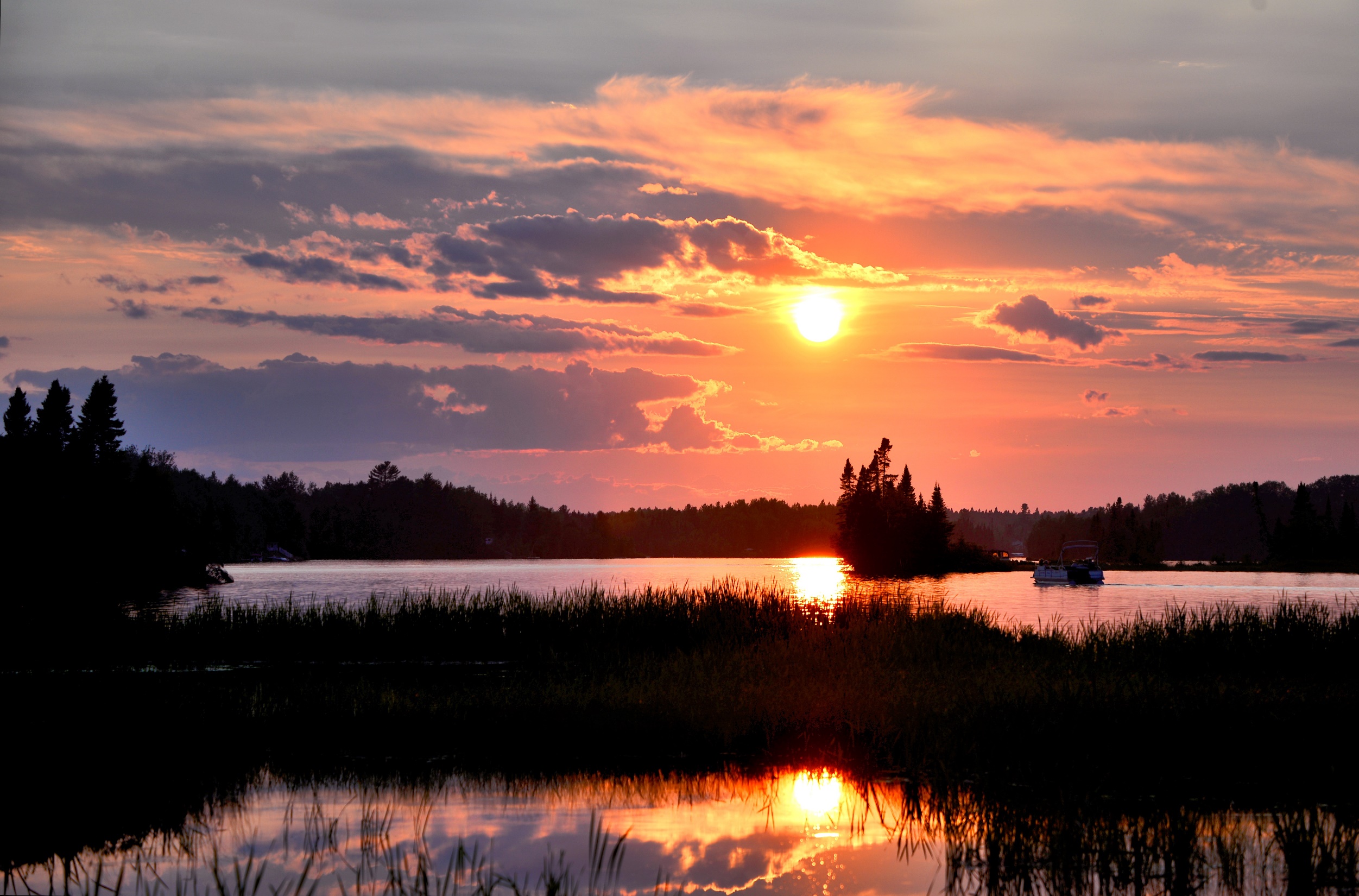 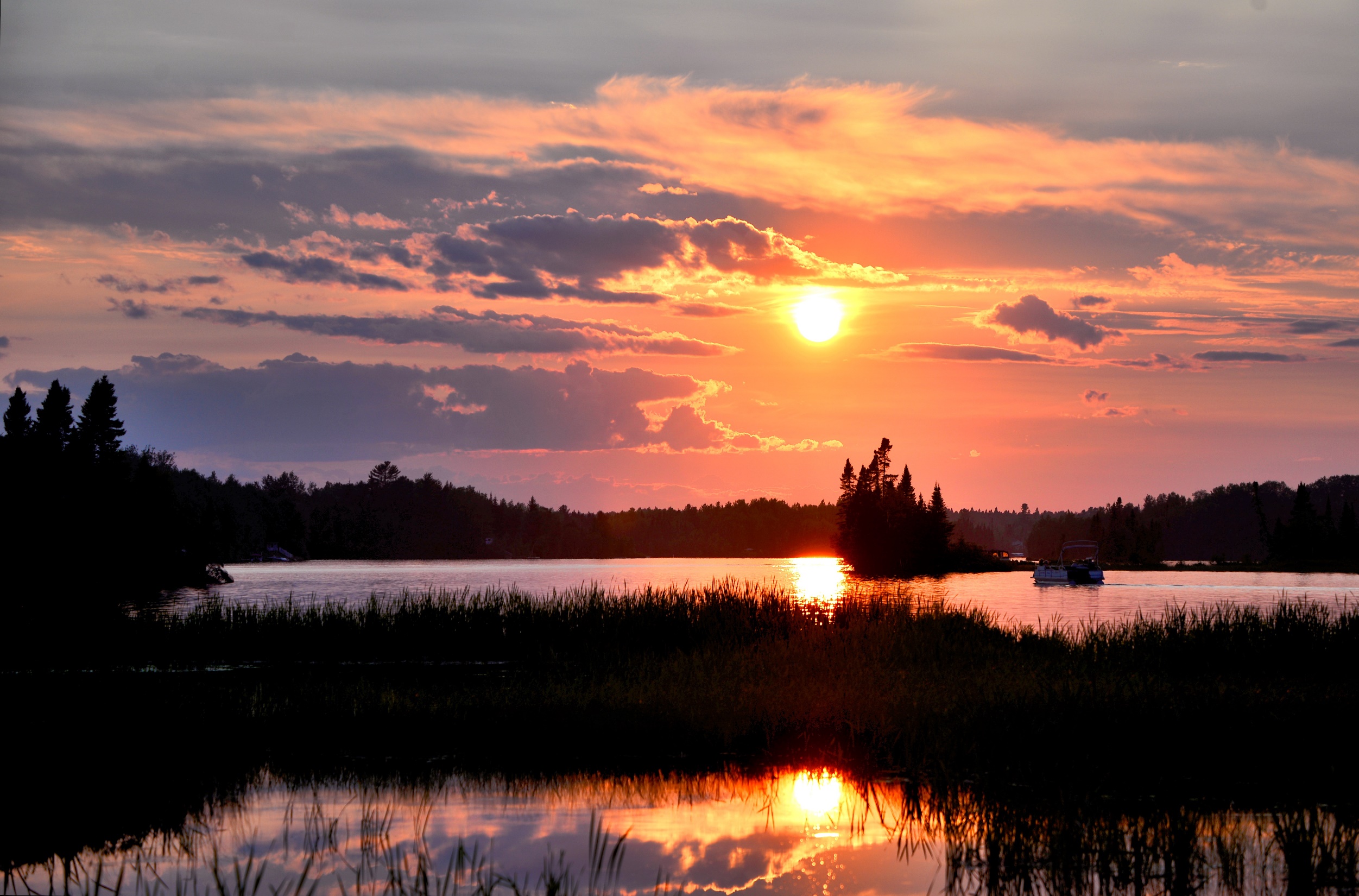 单击此处添加标题文本
单击此处添加标题文本
单击此处添加标题文本
单击此处添加标题文本
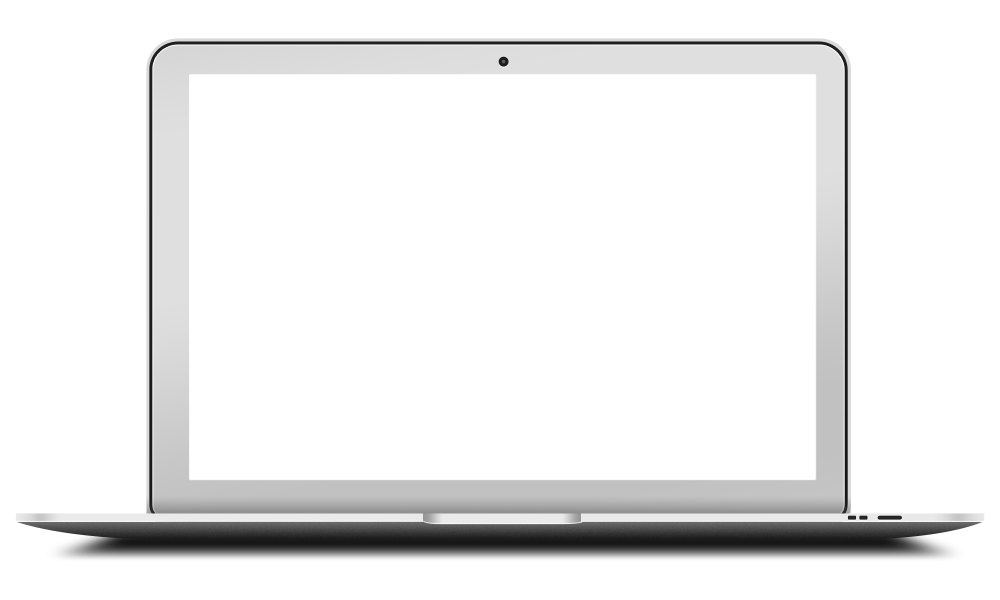 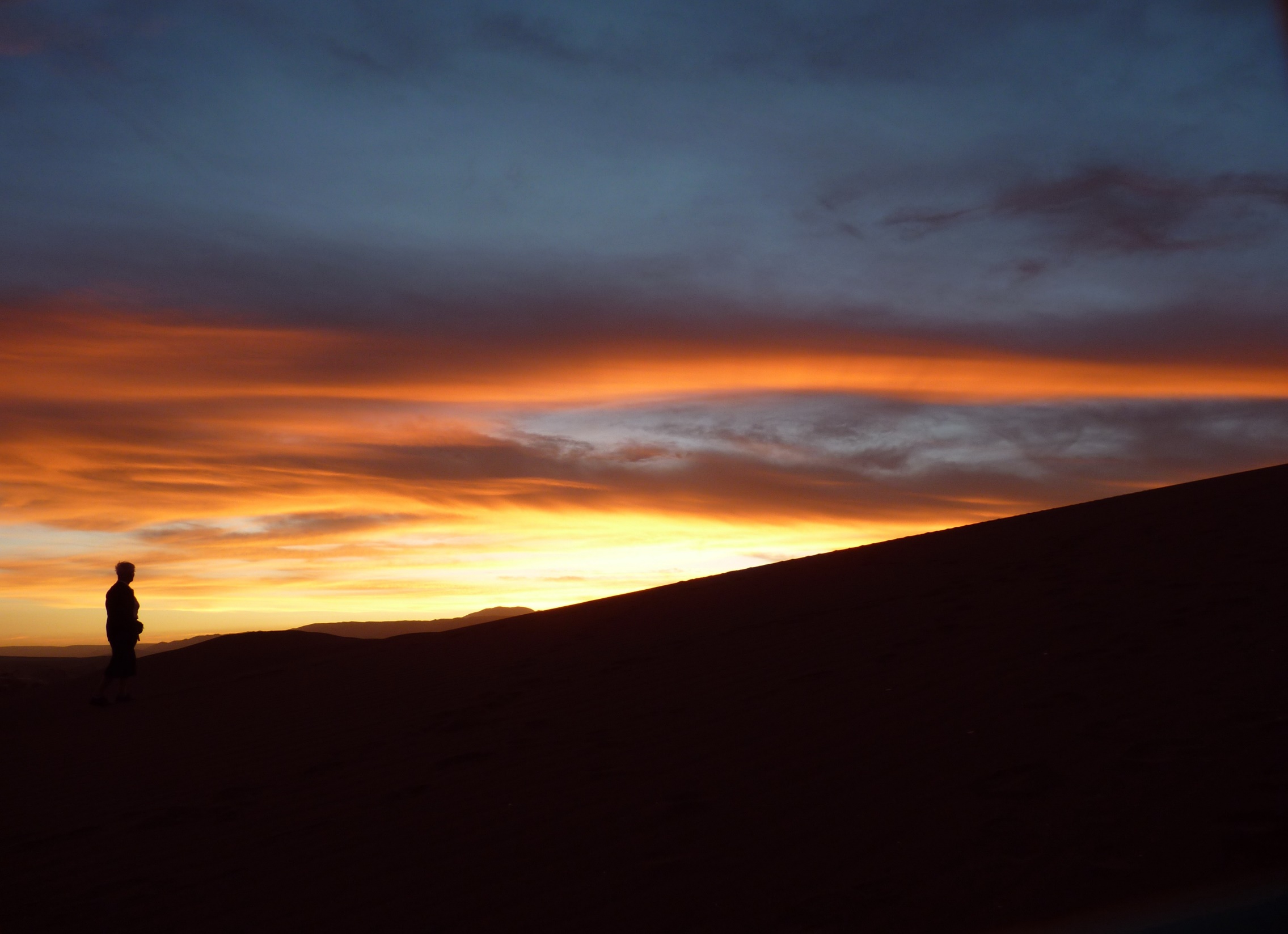 添加标题
根据自己的需要添加适当的文字，此处添加详细文本描述，建议与标题相关尽量简洁... ...
添加标题
根据自己的需要添加适当的文字，此处添加详细文本描述，建议与标题相关尽量简洁... ...
单击此处添加标题文本
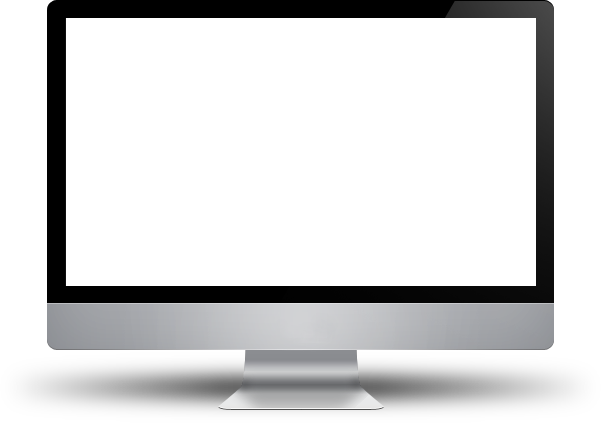 添加标题
根据自己的需要添加适当的文字，此处添加详细文本描述，建议与标题相关尽量简洁... ...
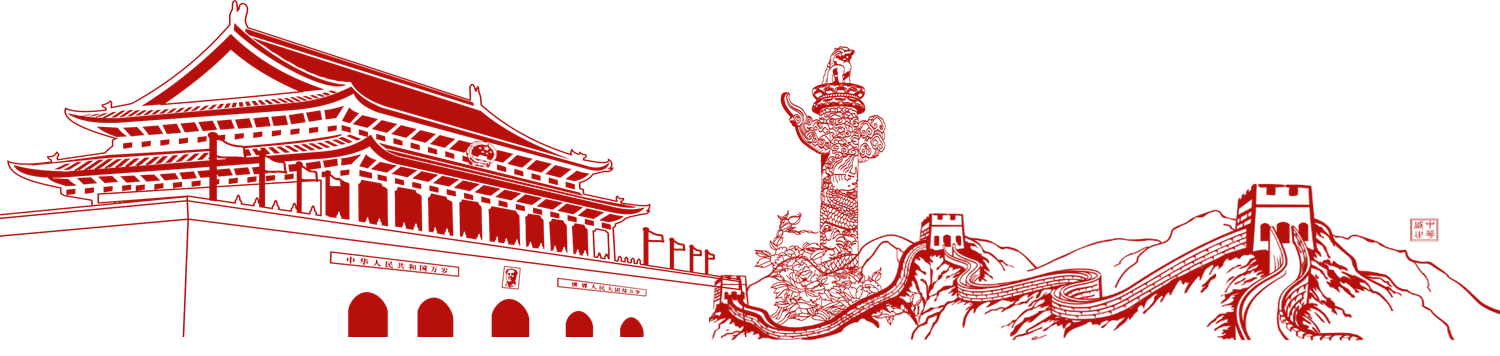 添加标题
根据自己的需要添加适当的文字，此处添加详细文本描述，建议与标题相关尽量简洁... ...
添加标题
根据自己的需要添加适当的文字，此处添加详细文本描述，建议与标题相关尽量简洁... ...
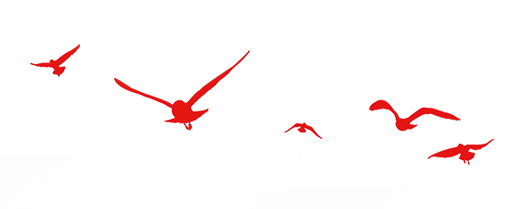 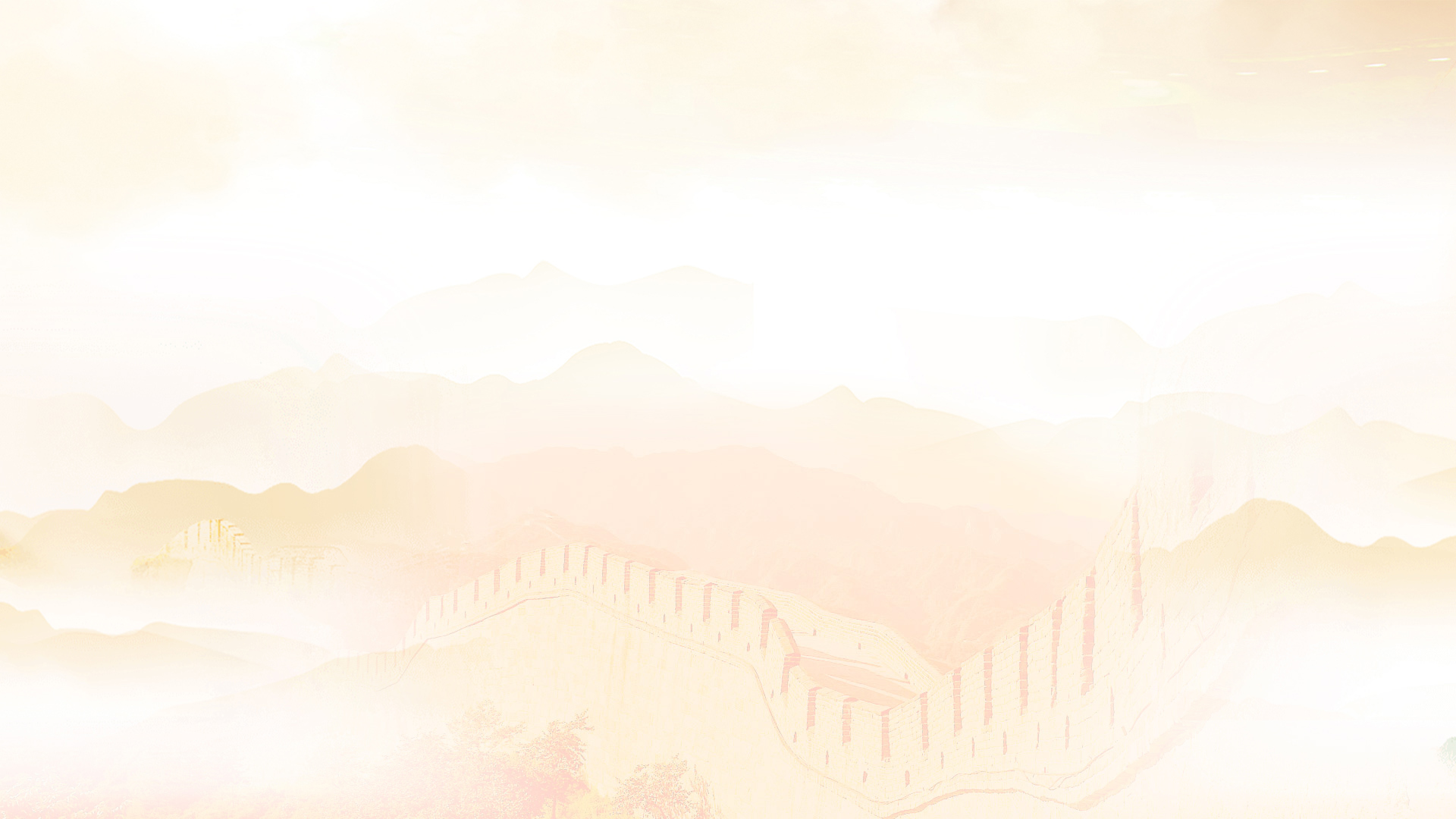 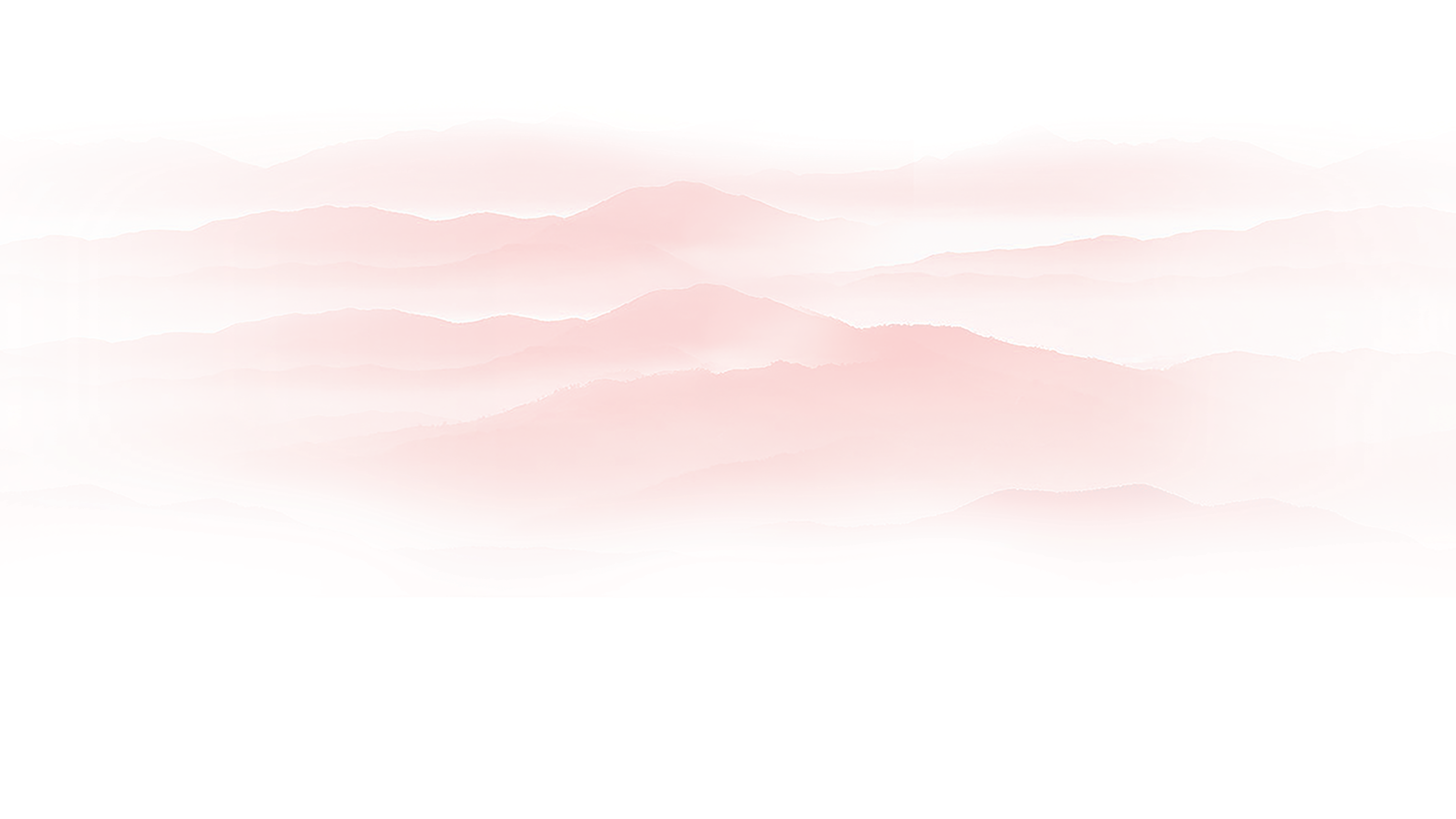 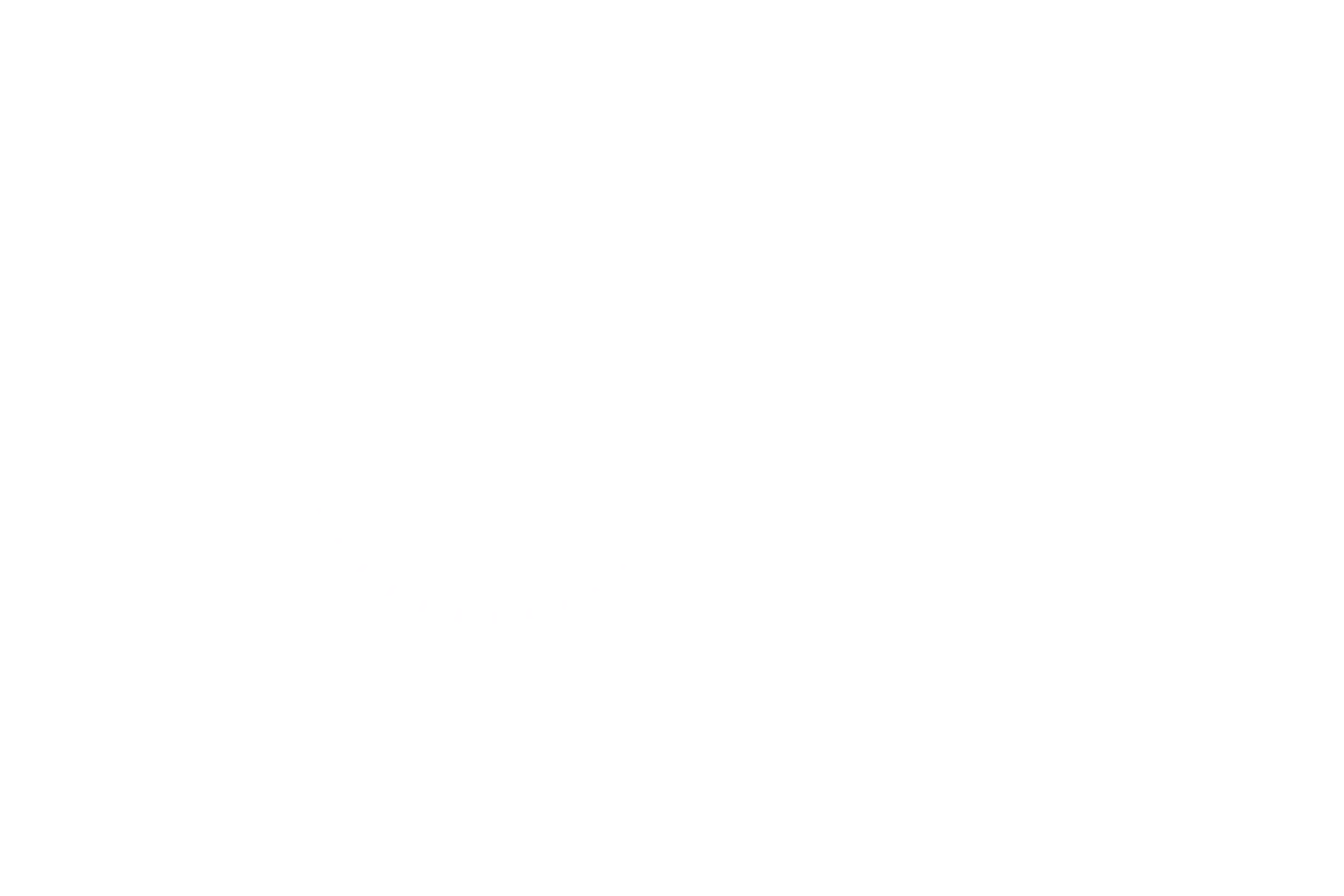 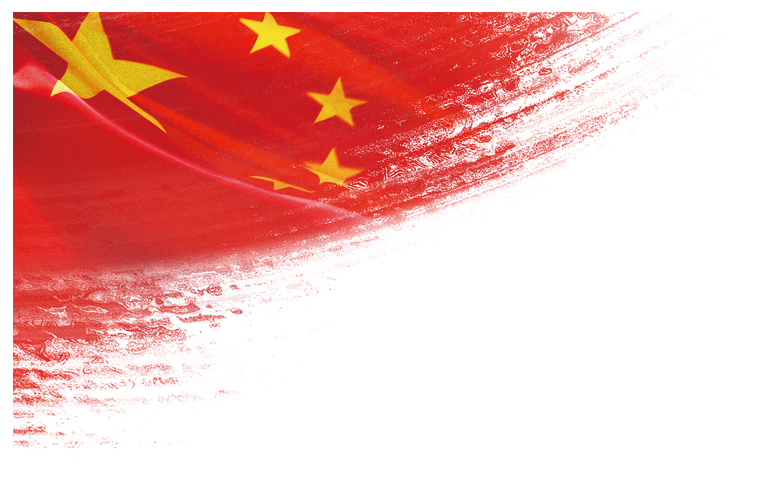 肆
单击此处添加标题文本
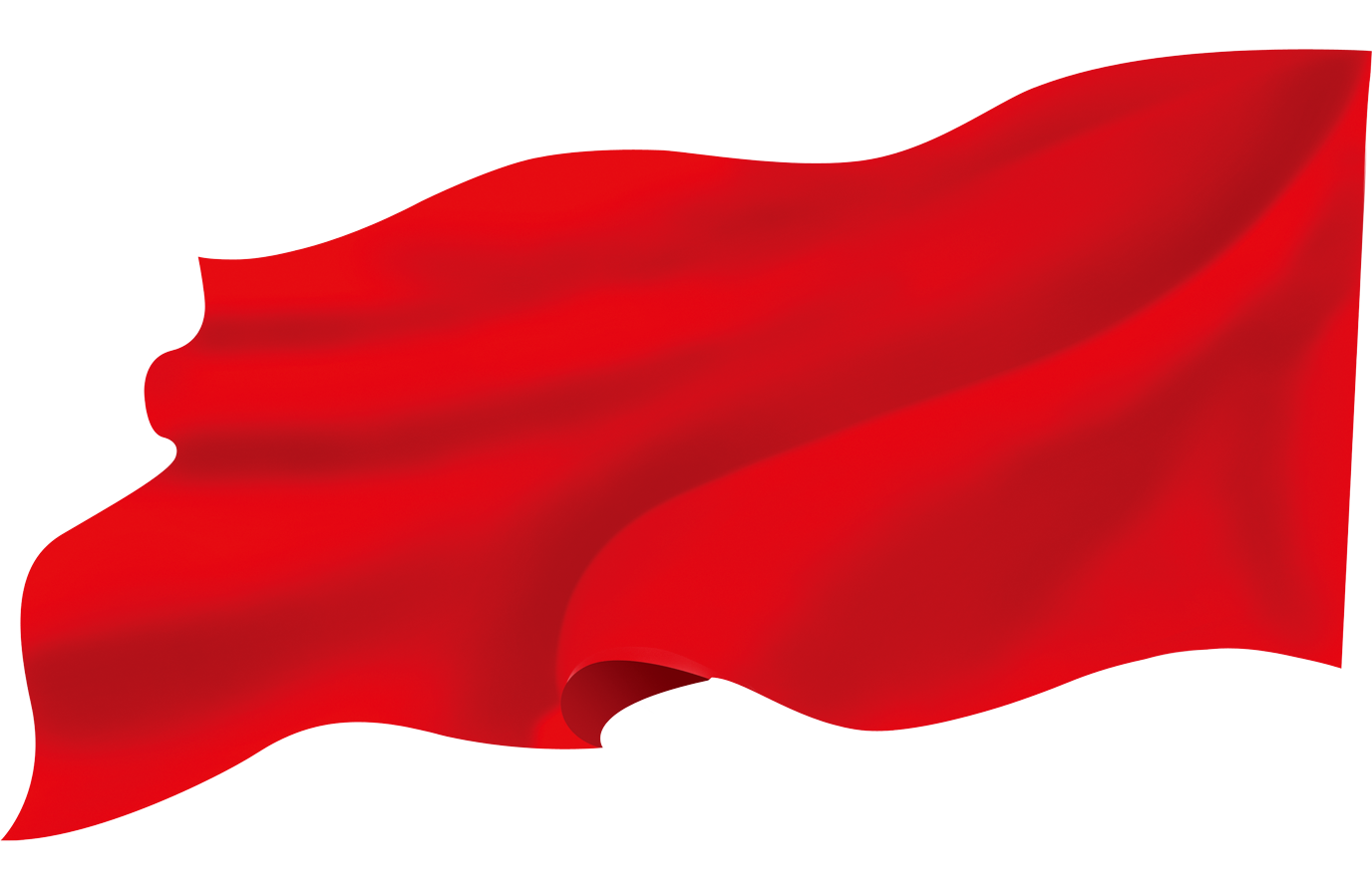 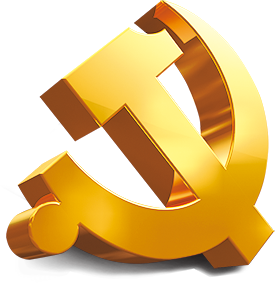 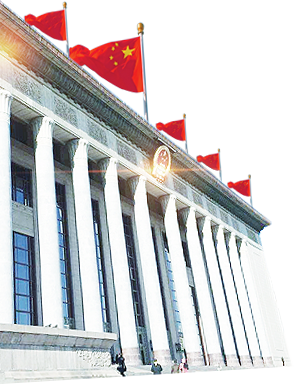 单击此处添加标题文本
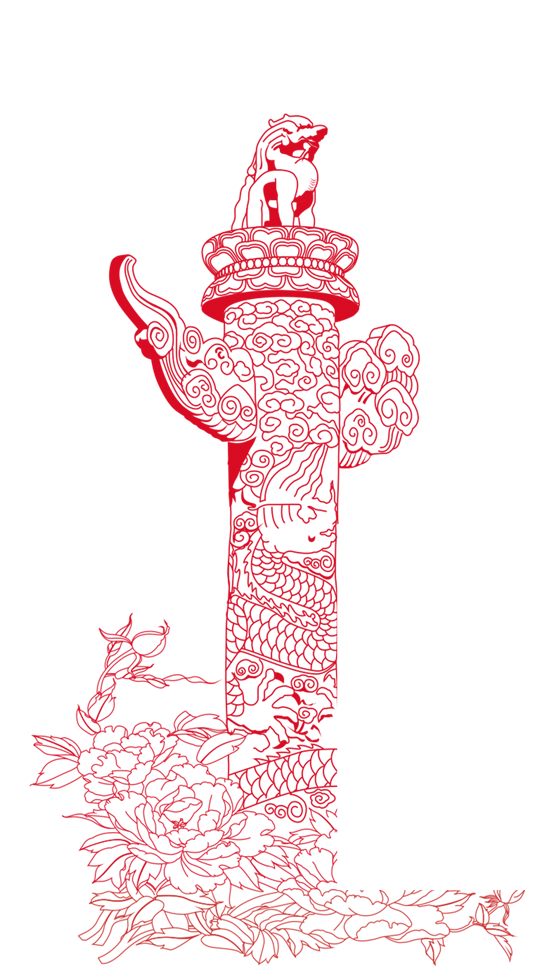 目标
标题
标题
此处添加详细文本描述，建议与标题相关并符合整体语言风格，语言描述尽量简洁生动。尽量将每页幻灯片的字数控制在200字以内，据统计每页幻灯片的最好控制在5分钟之内。此处添加详细文本描述，建议与标题相关并符合整体语言风格，语言描述尽量简洁生动。
标题
标题
单击此处添加标题文本
添加标题
添加标题
添加标题
添加标题
100,000
20,000
30,000
400,000
此处添加详细文本描述，文字内容建议与标题相关尽量简洁生动……
此处添加详细文本描述，文字内容建议与标题相关尽量简洁生动……
此处添加详细文本描述，文字内容建议与标题相关尽量简洁生动……
此处添加详细文本描述，文字内容建议与标题相关尽量简洁生动……
单击此处添加标题文本
根据自己的需要添加适当的文字，此处添加详细文本描述，建议与标题相关尽量简洁... ...
标题
根据自己的需要添加适当的文字，此处添加详细文本描述，建议与标题相关尽量简洁... ...
标题
根据自己的需要添加适当的文字，此处添加详细文本描述，建议与标题相关尽量简洁... ...
标题
单击此处添加标题文本
此处添加详细文本描述，文字内容建议与标题相关尽量简洁生动……
此处添加详细文本描述，文字内容建议与标题相关尽量简洁生动……
此处添加详细文本描述，文字内容建议与标题相关尽量简洁生动……
此处添加详细文本描述，文字内容建议与标题相关尽量简洁生动……
此处添加详细文本描述，文字内容建议与标题相关尽量简洁生动……
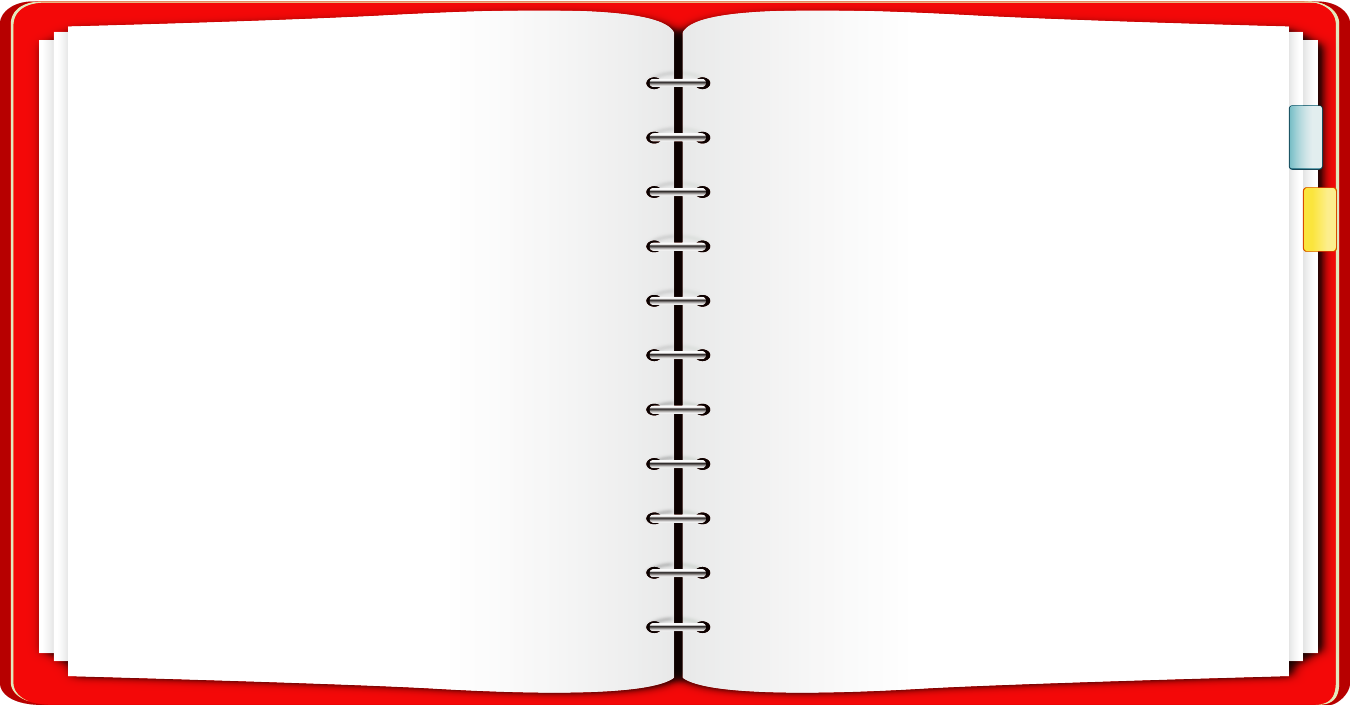 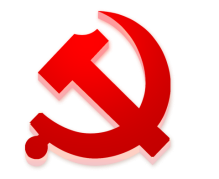 根据自己的需要添加适当的文字，此处添加详细文本描述，建议与标题相关尽量简洁... ...
单击此处添加标题文本
单击此处添加标题文本
标题文本
单击此处
添加标题
单击此处
添加标题
单击此处
添加标题
根据自己的需要添加适当的文字，此处添加详细文本描述，建议与标题相关尽量简洁... ...
根据自己的需要添加适当的文字，此处添加详细文本描述，建议与标题相关尽量简洁... ...
根据自己的需要添加适当的文字，此处添加详细文本描述，建议与标题相关尽量简洁... ...
根据自己的需要添加适当的文字，此处添加详细文本描述，建议与标题相关尽量简洁... ...
根据自己的需要添加适当的文字，此处添加详细文本描述，建议与标题相关尽量简洁... ...
标题文本
标题文本
标题文本
标题文本
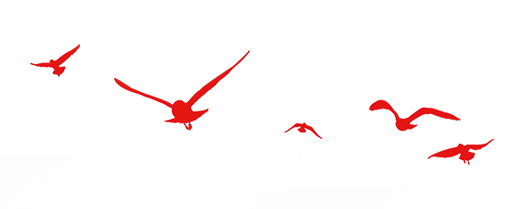 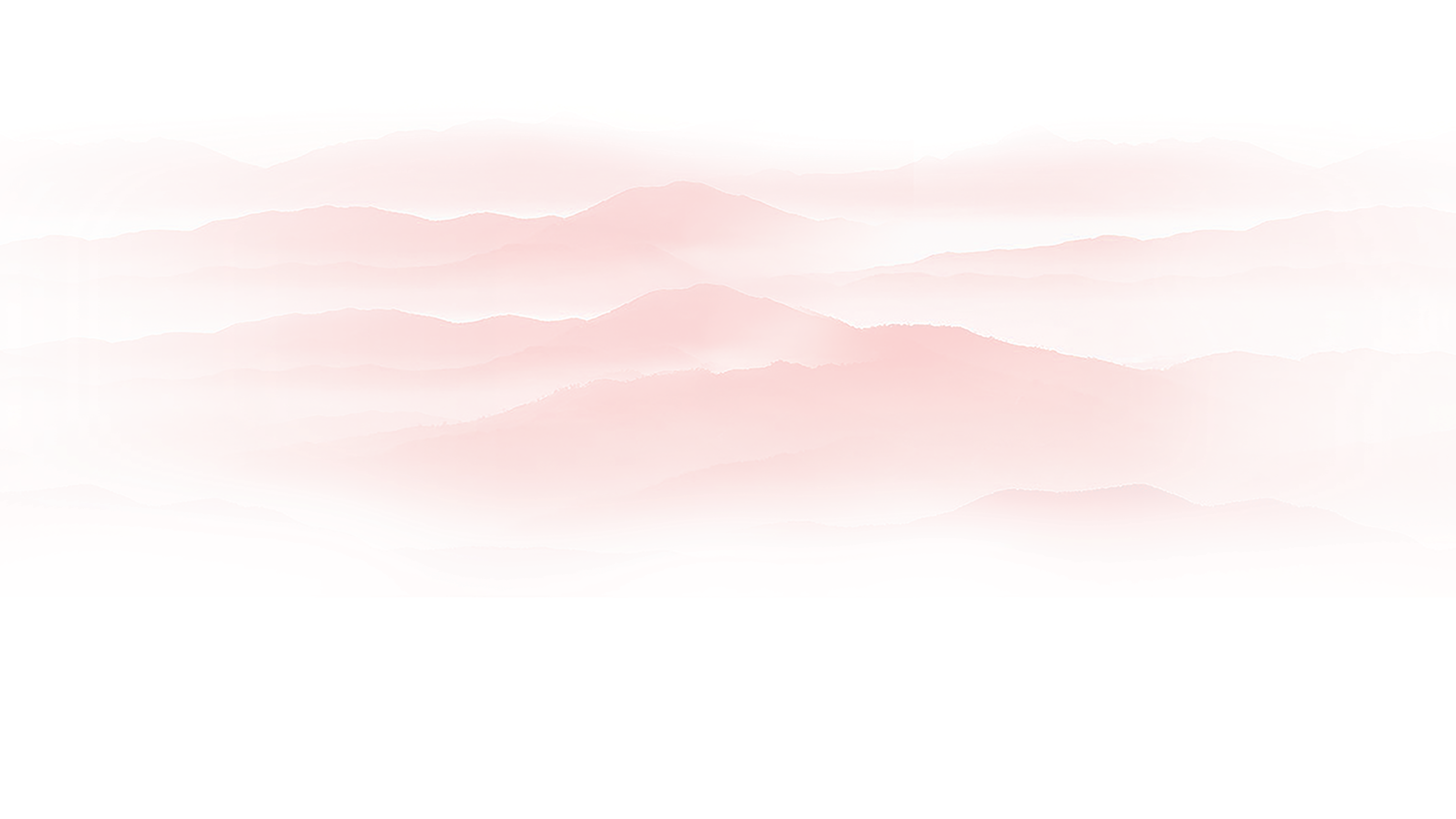 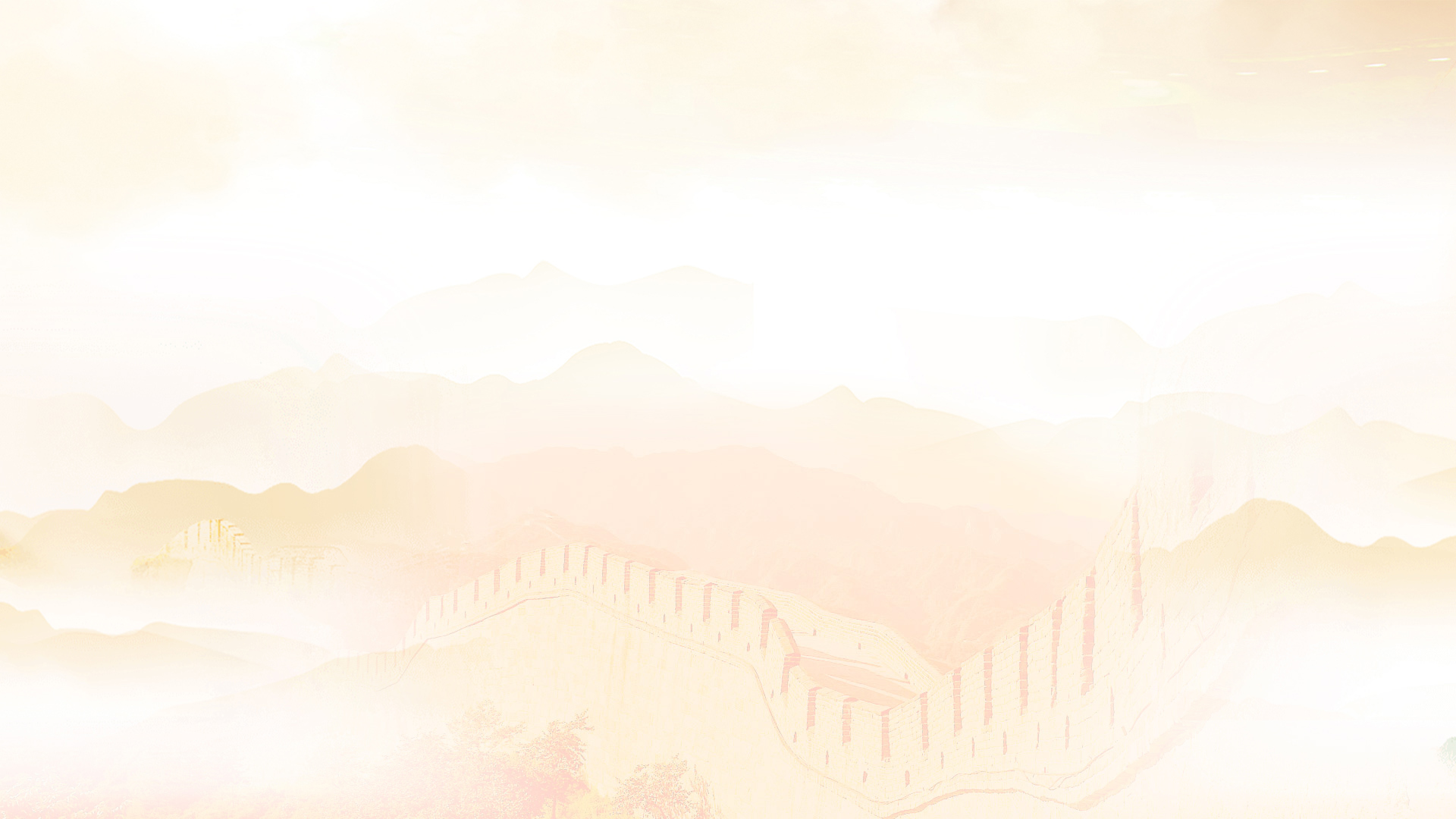 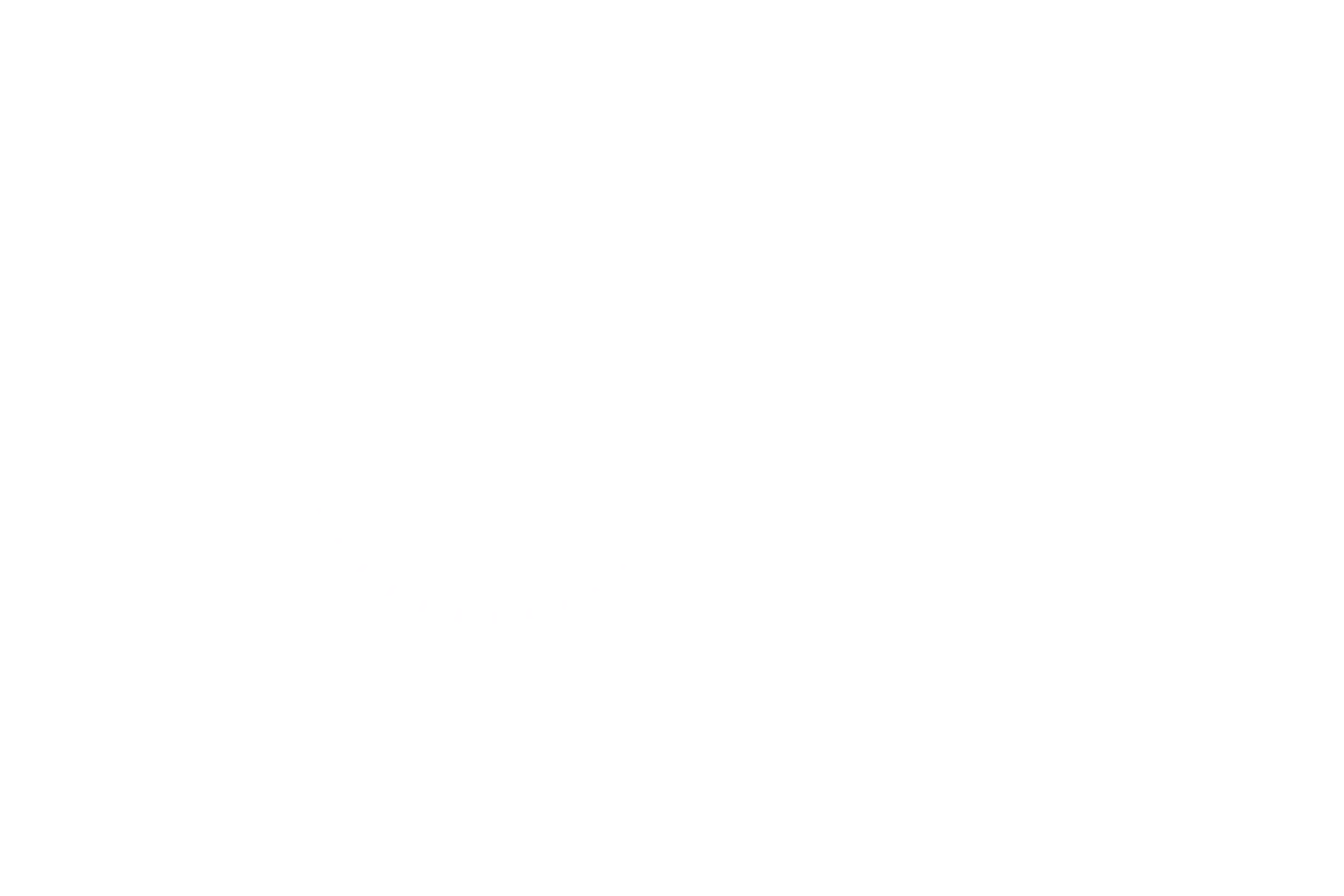 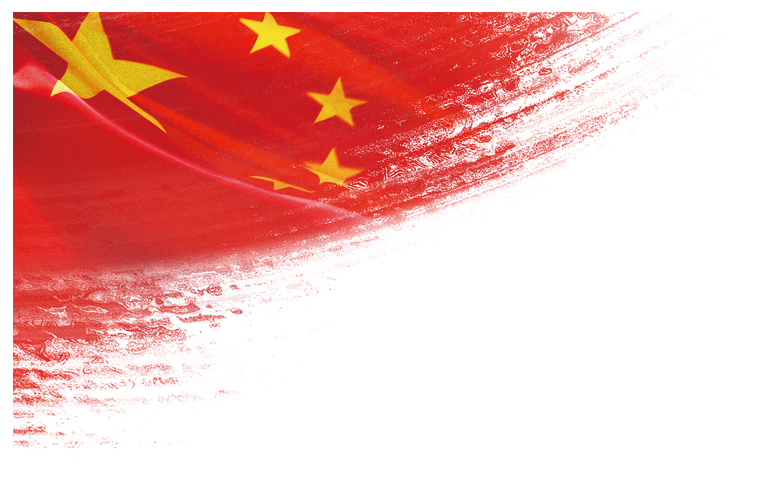 1921-2021
谢谢您的聆听！
/建党100周年主题教育专题党课PPT模板/
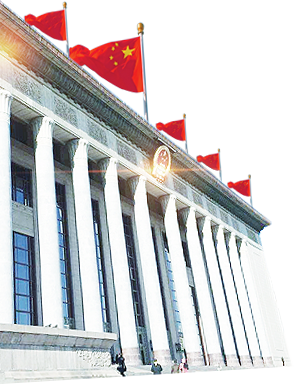 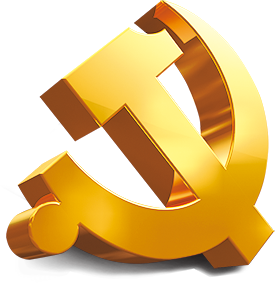 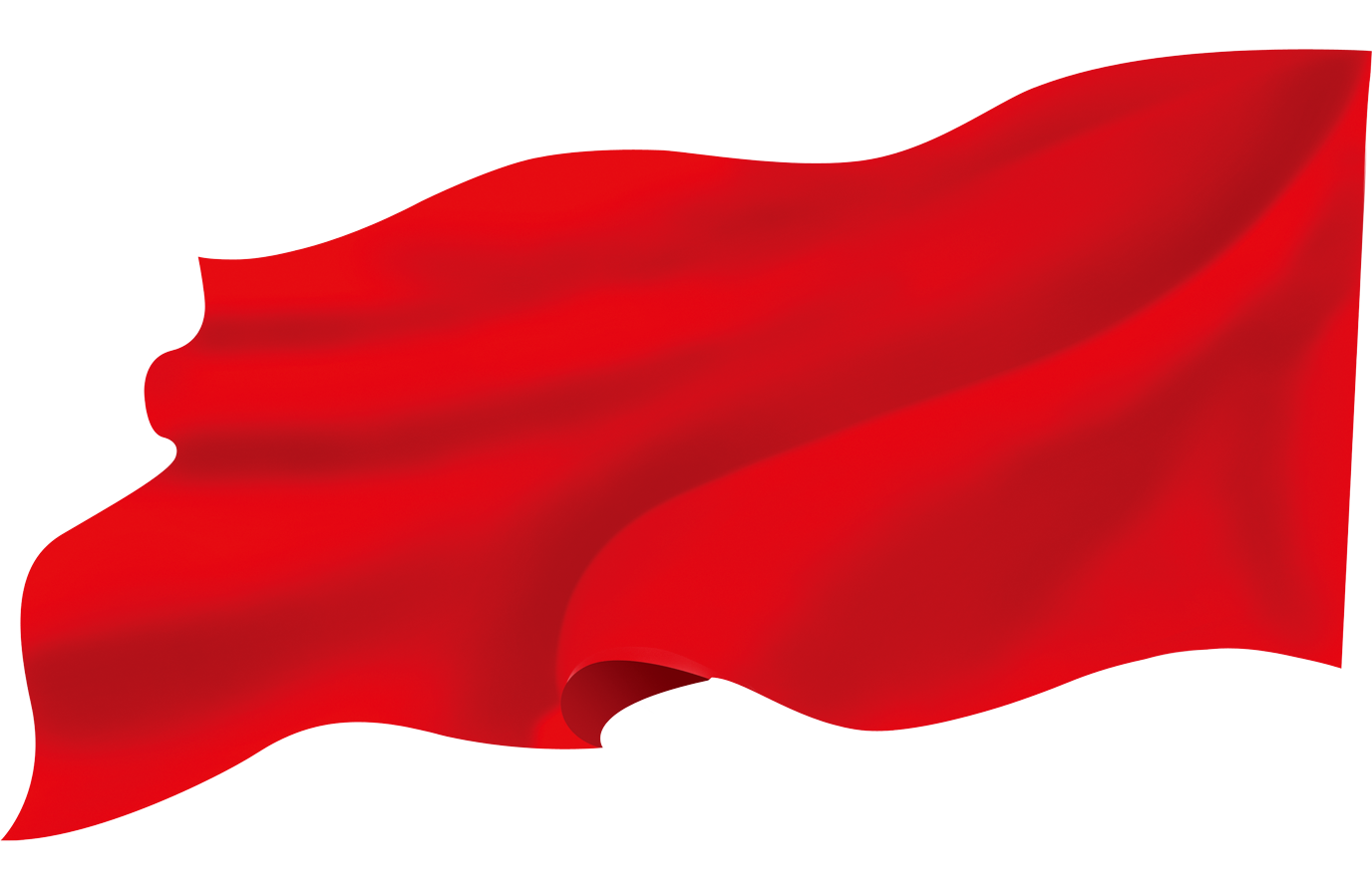 汇报人：www.PPT818.com